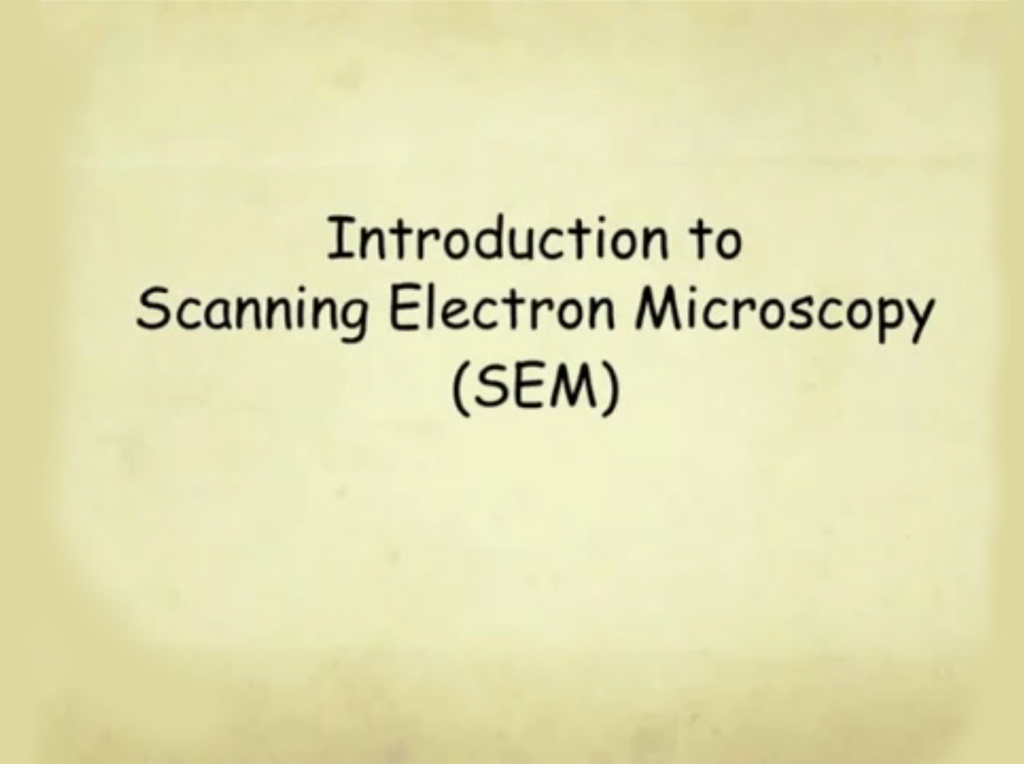 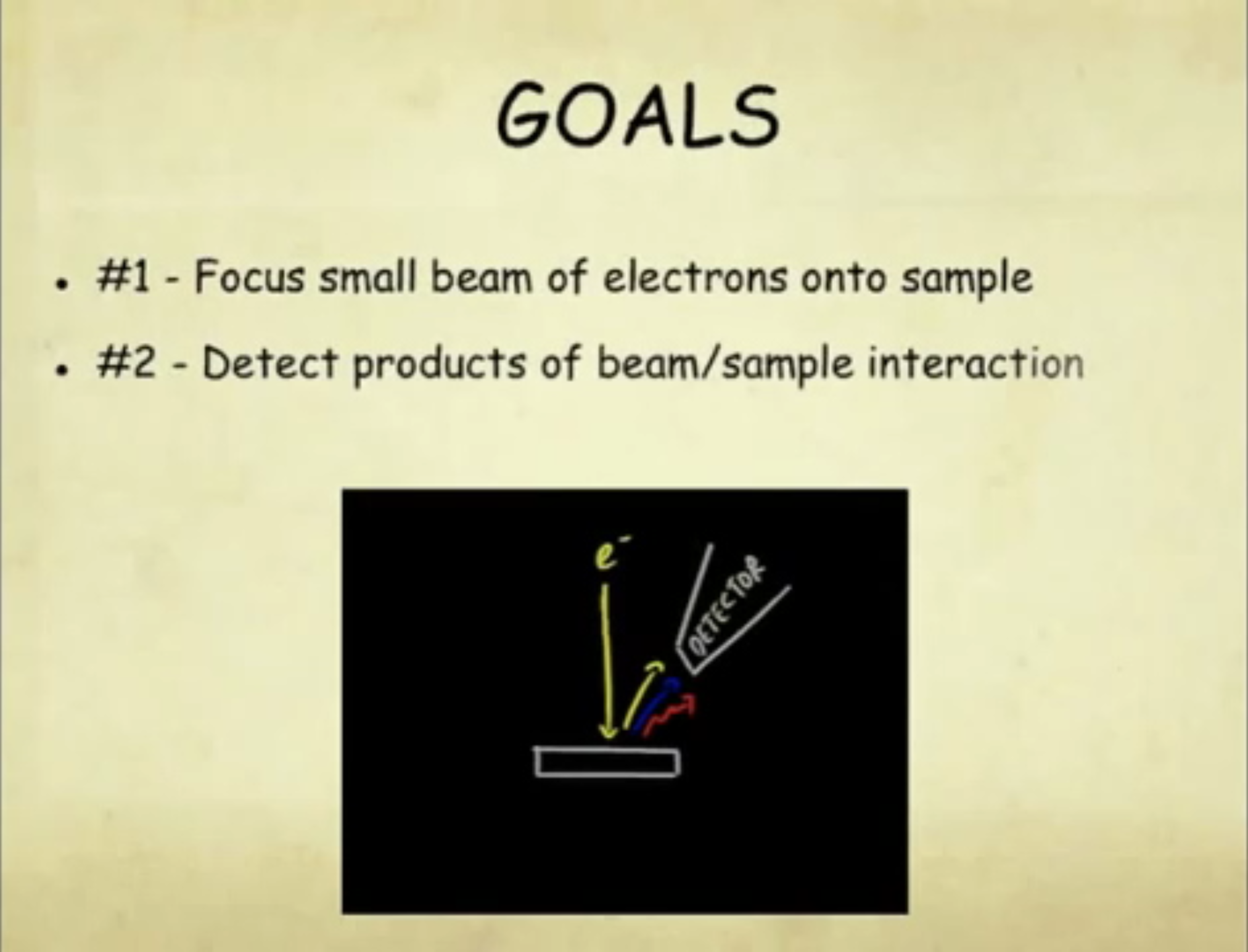 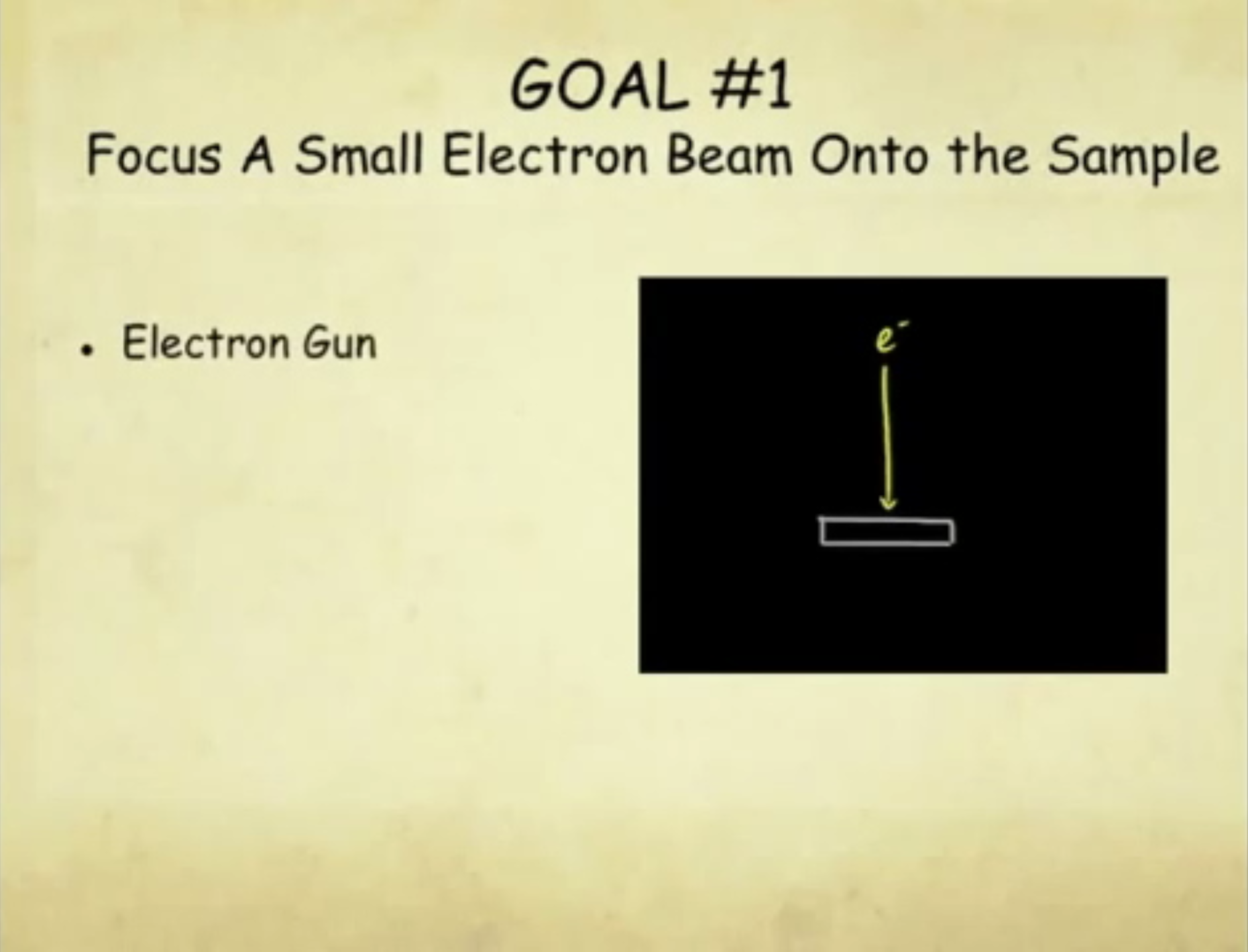 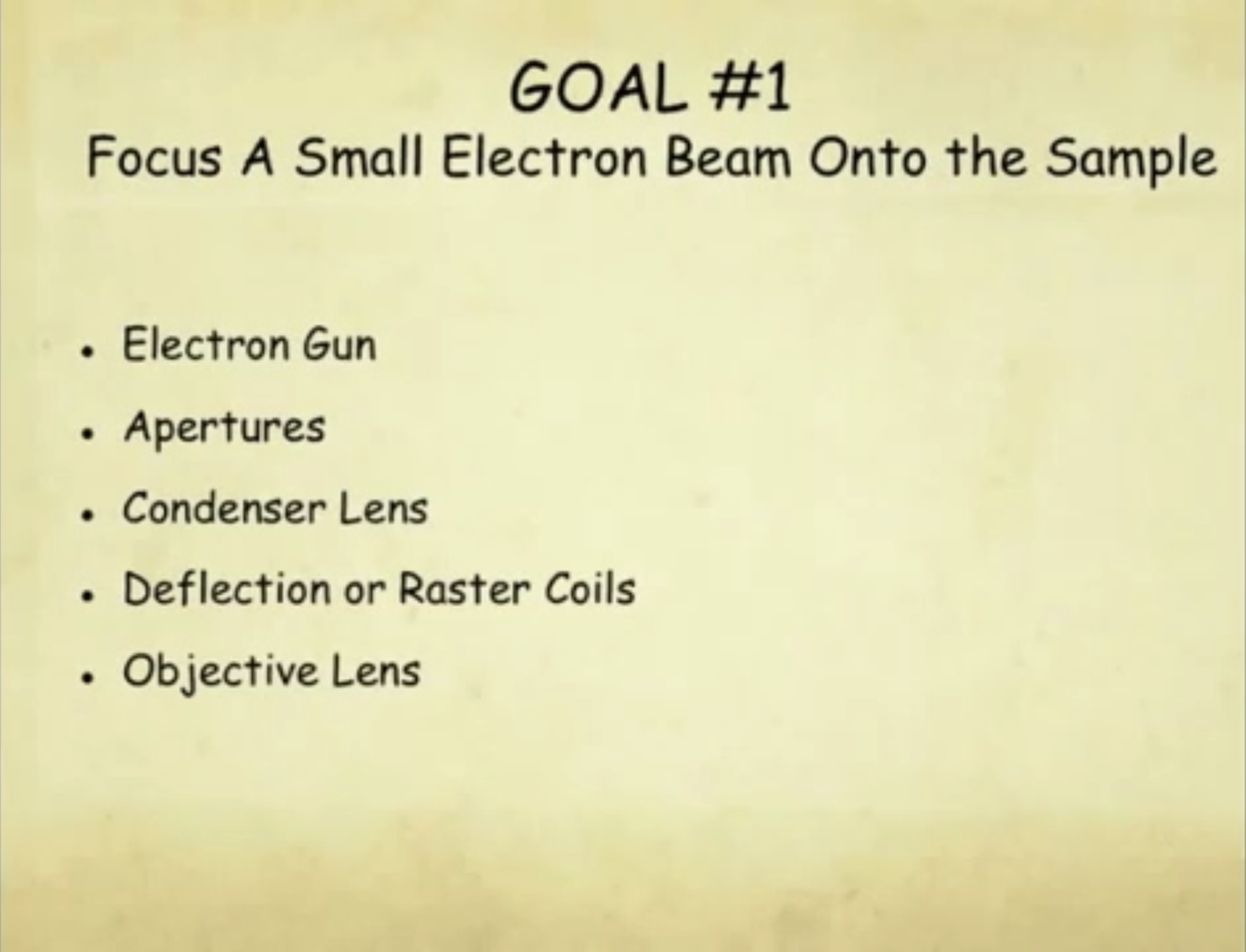 Goal #2
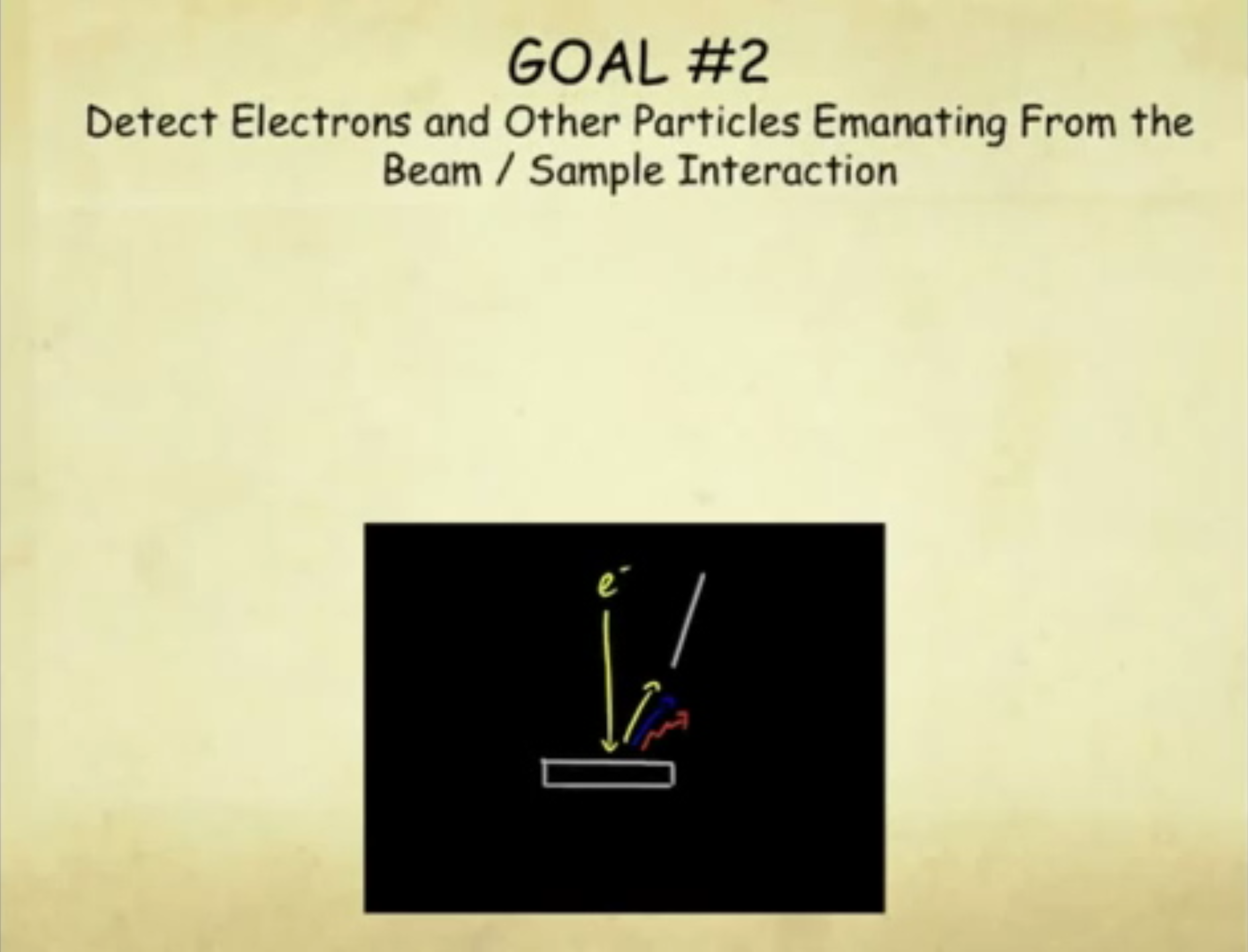 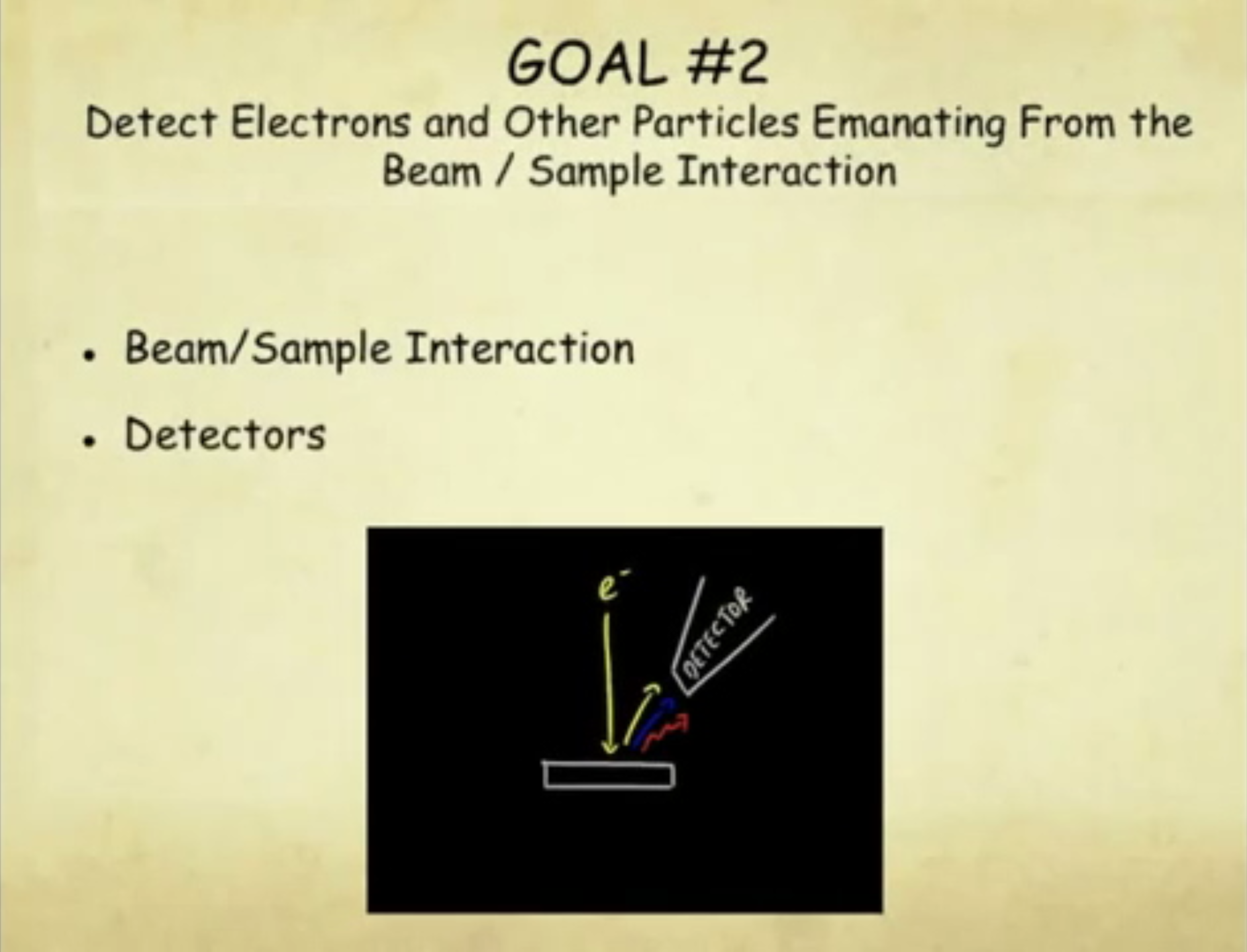 Major Requirements and Considerations
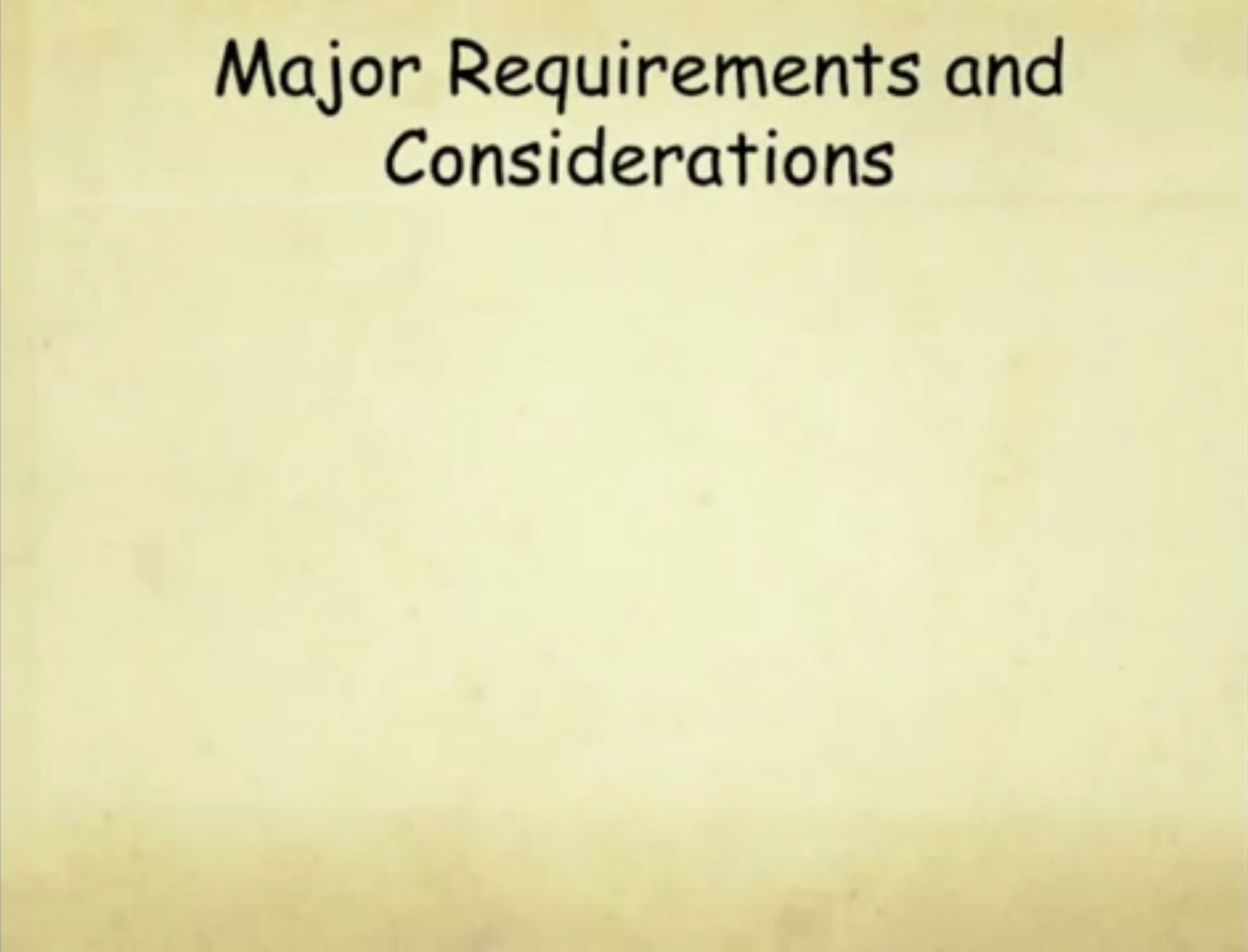 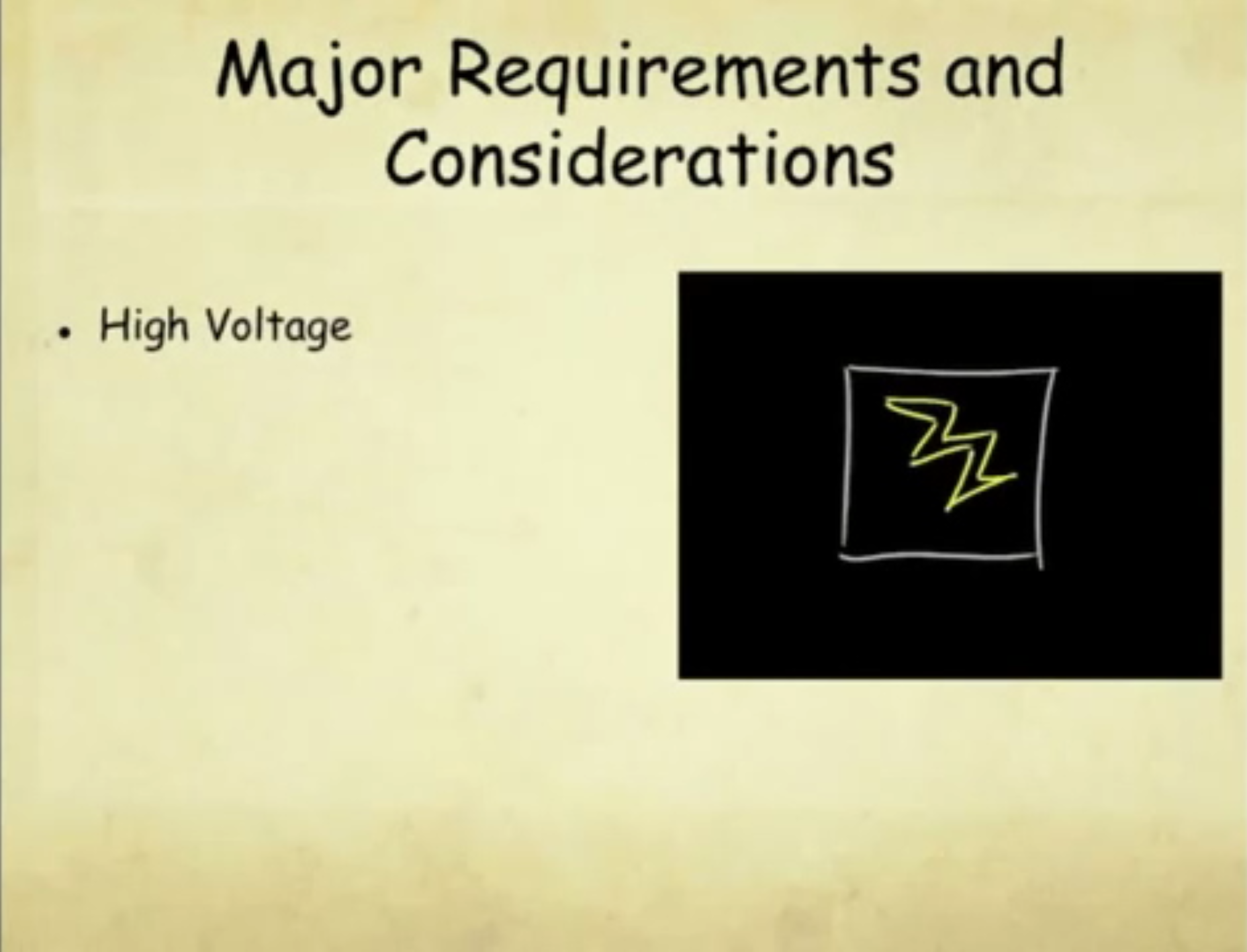 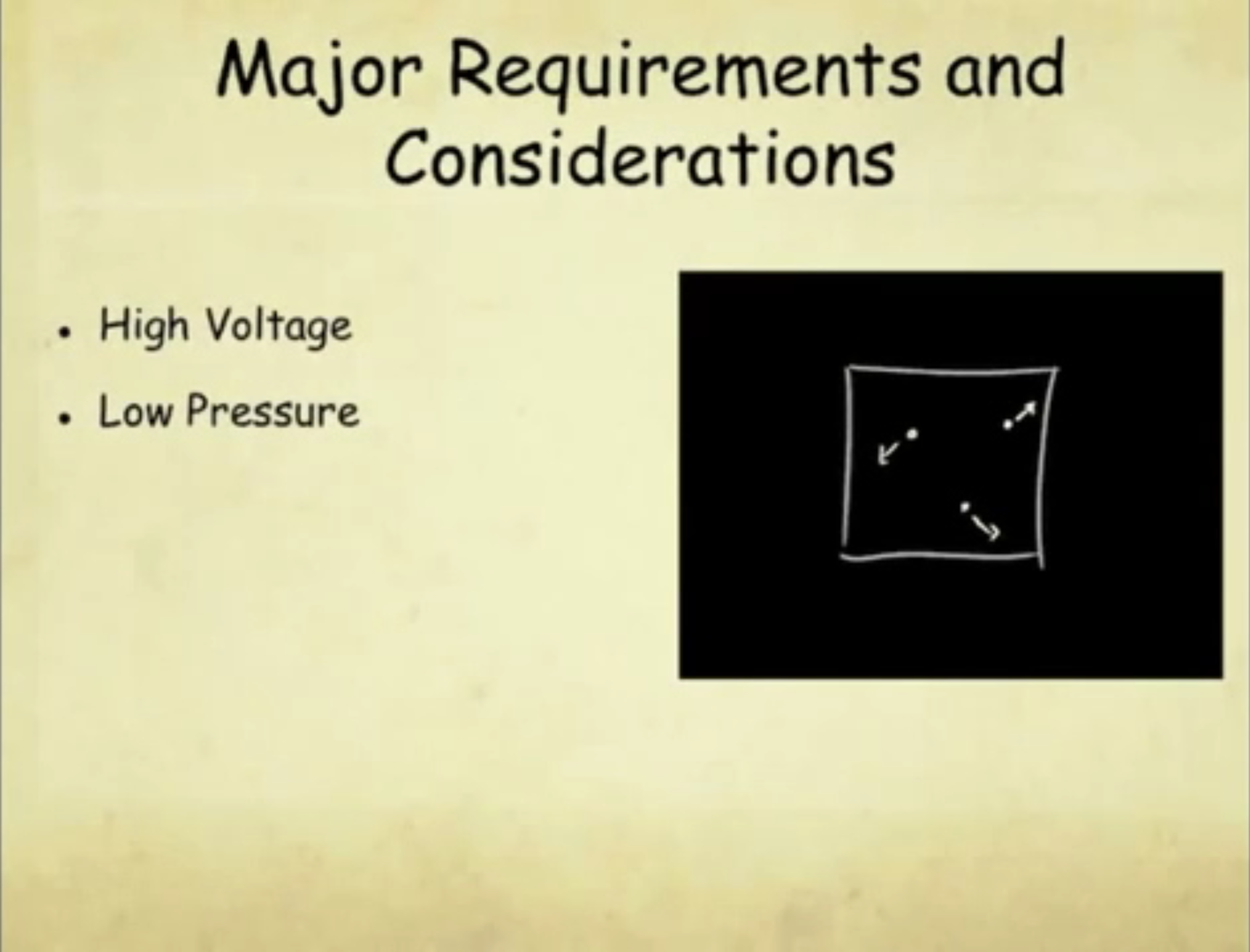 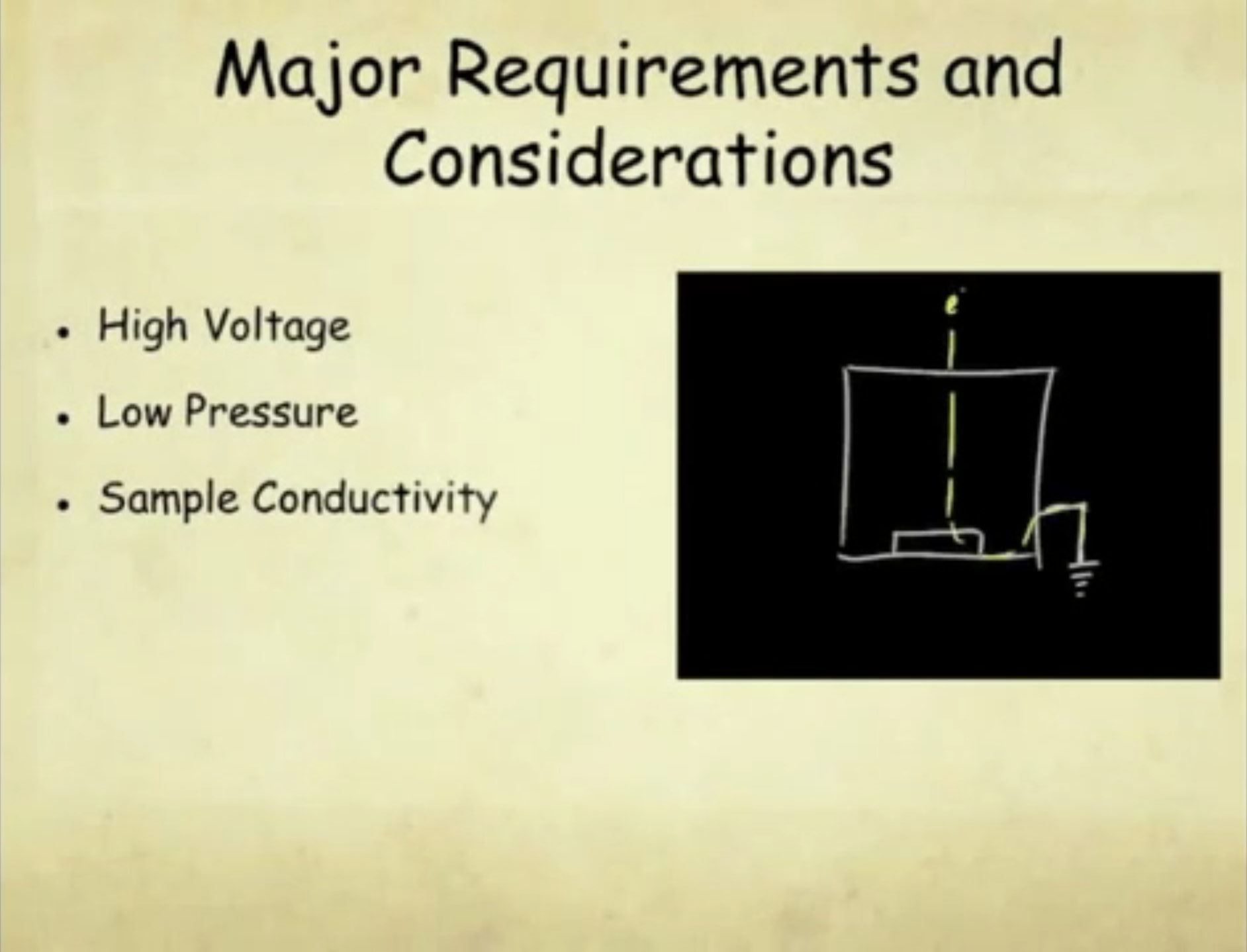 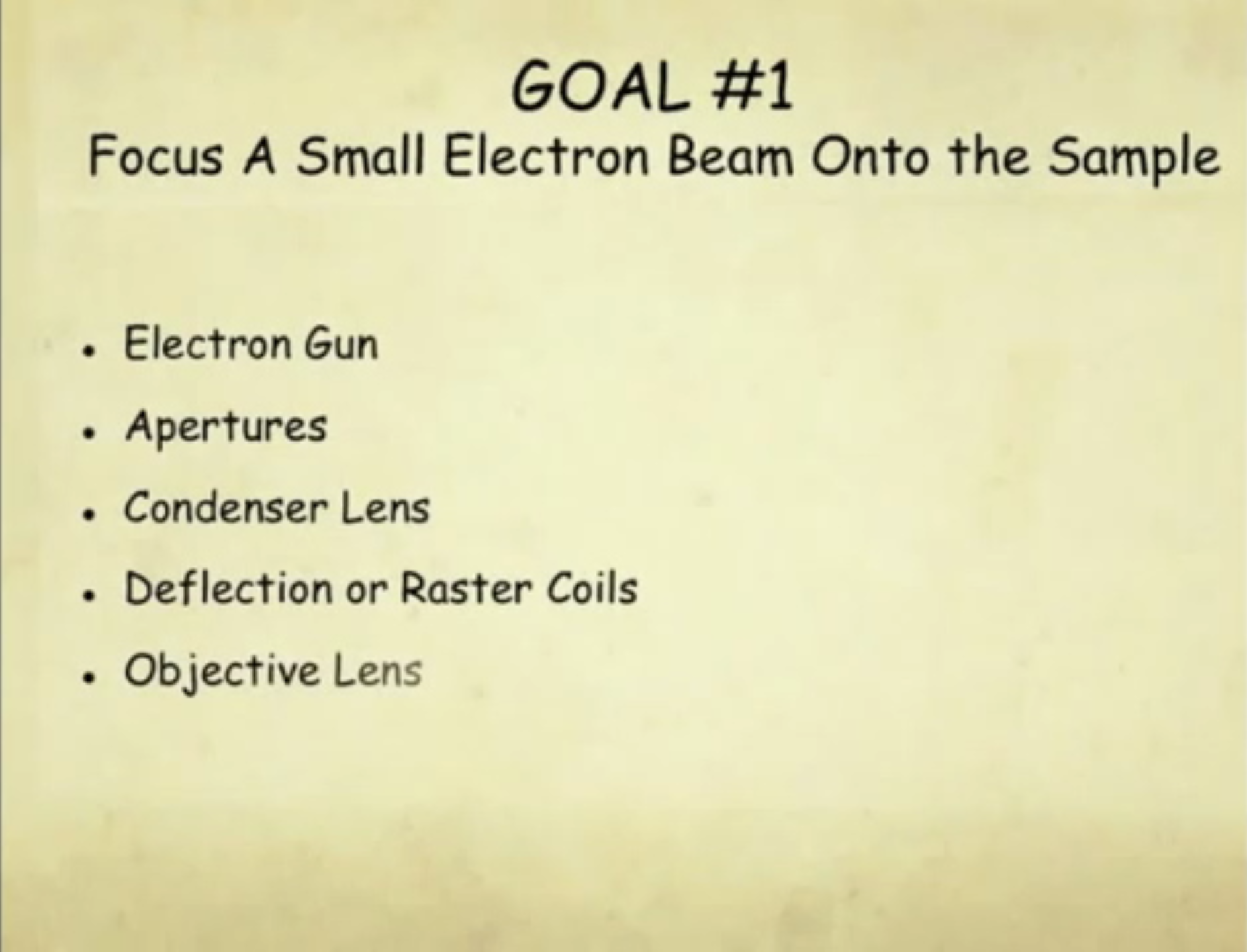 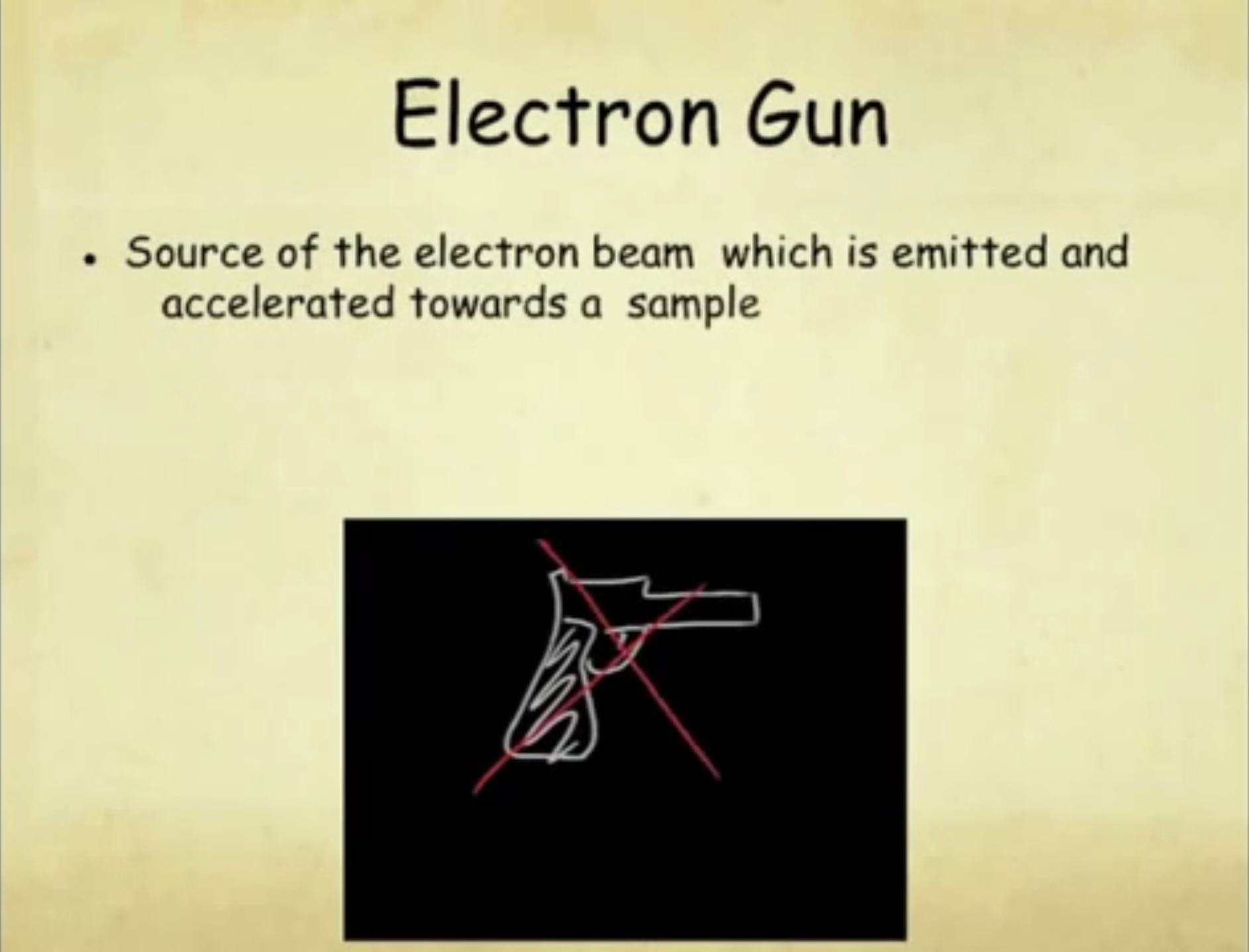 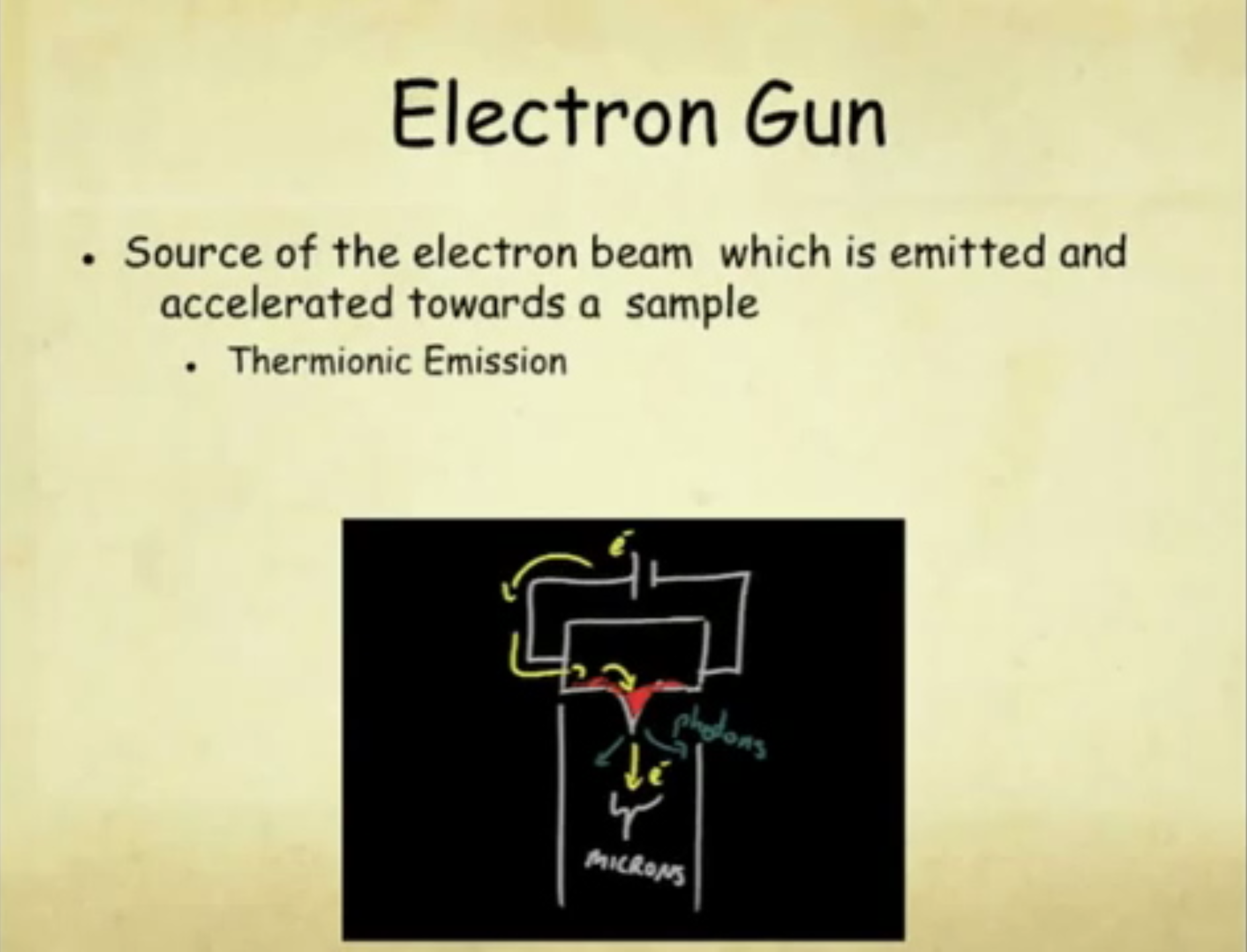 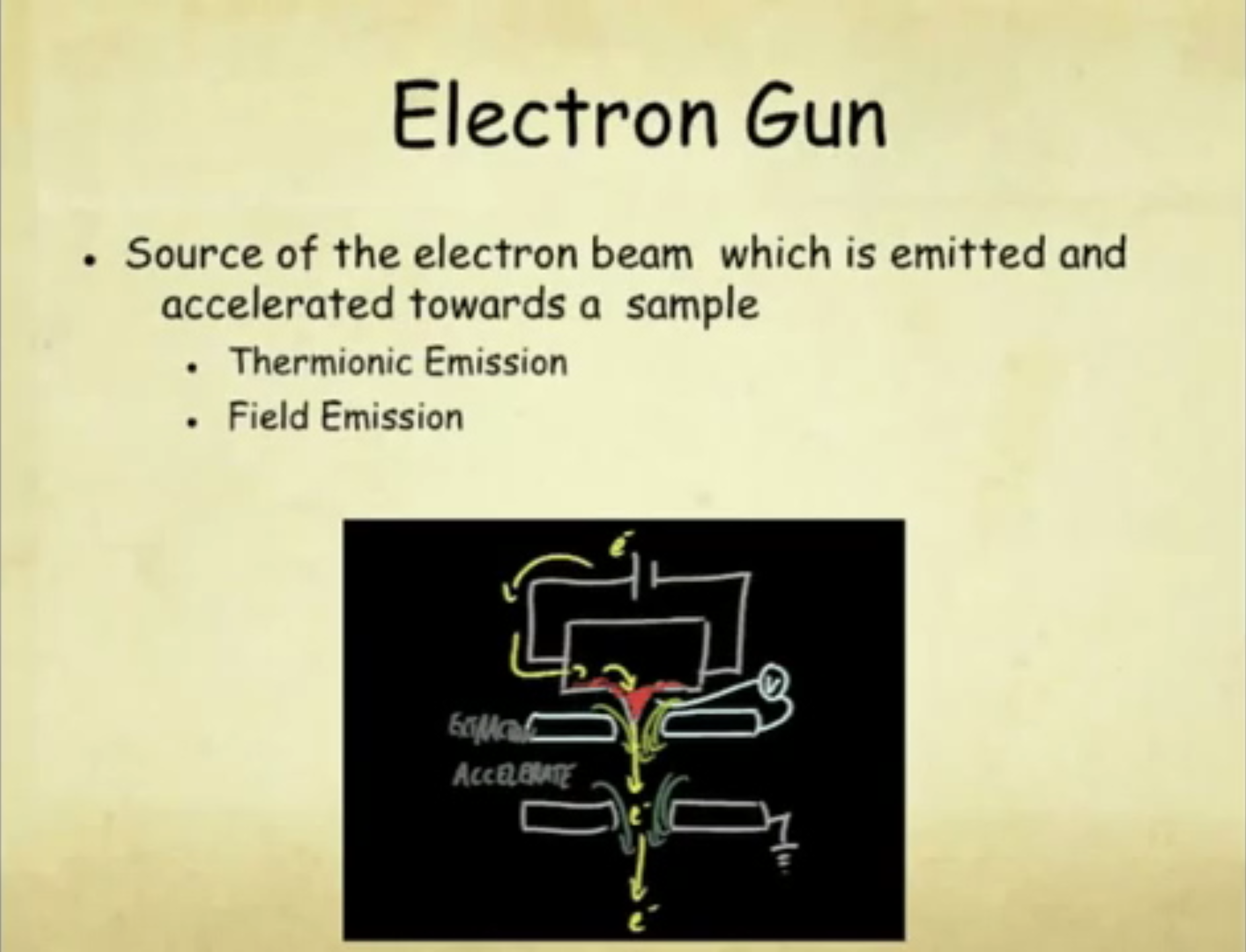 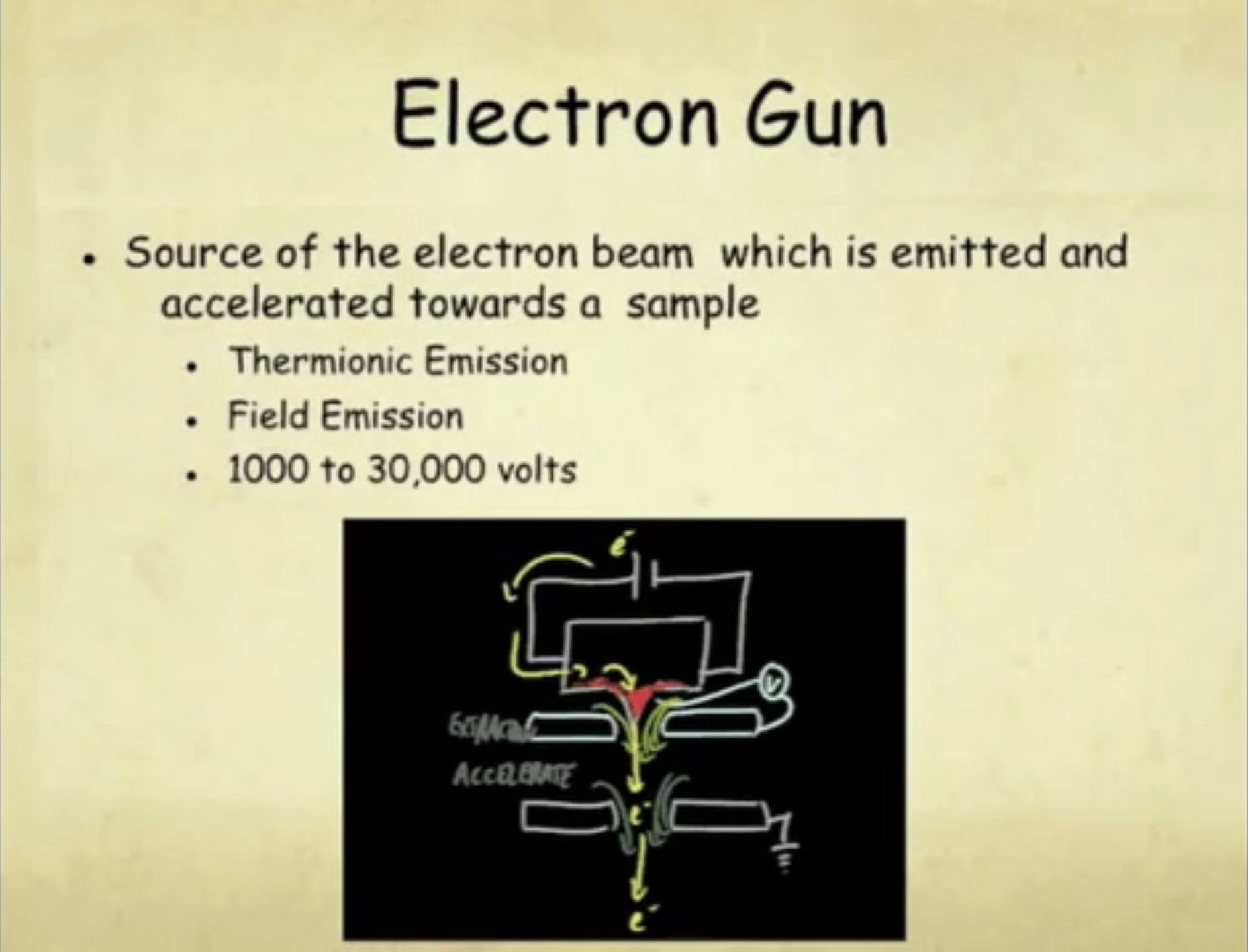 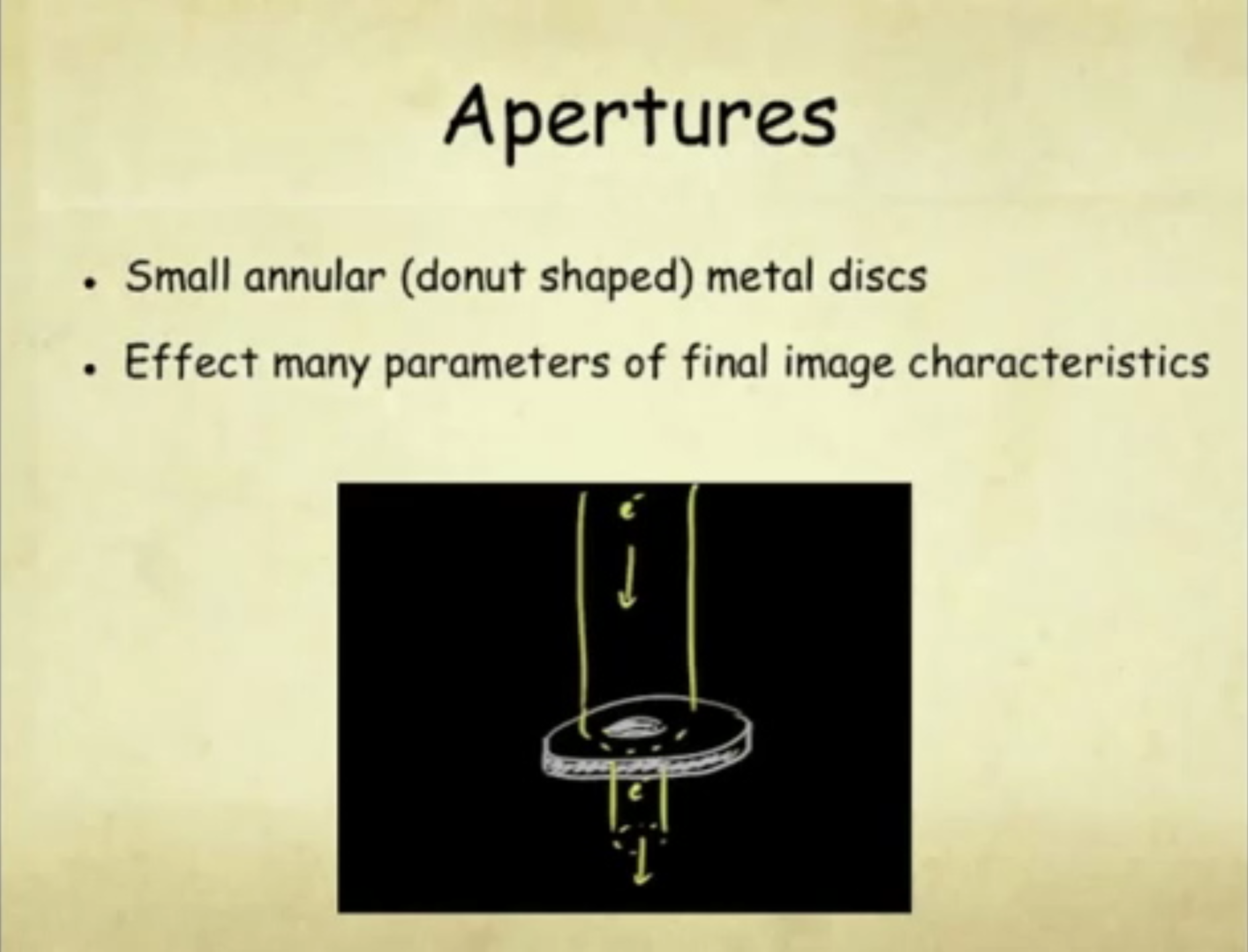 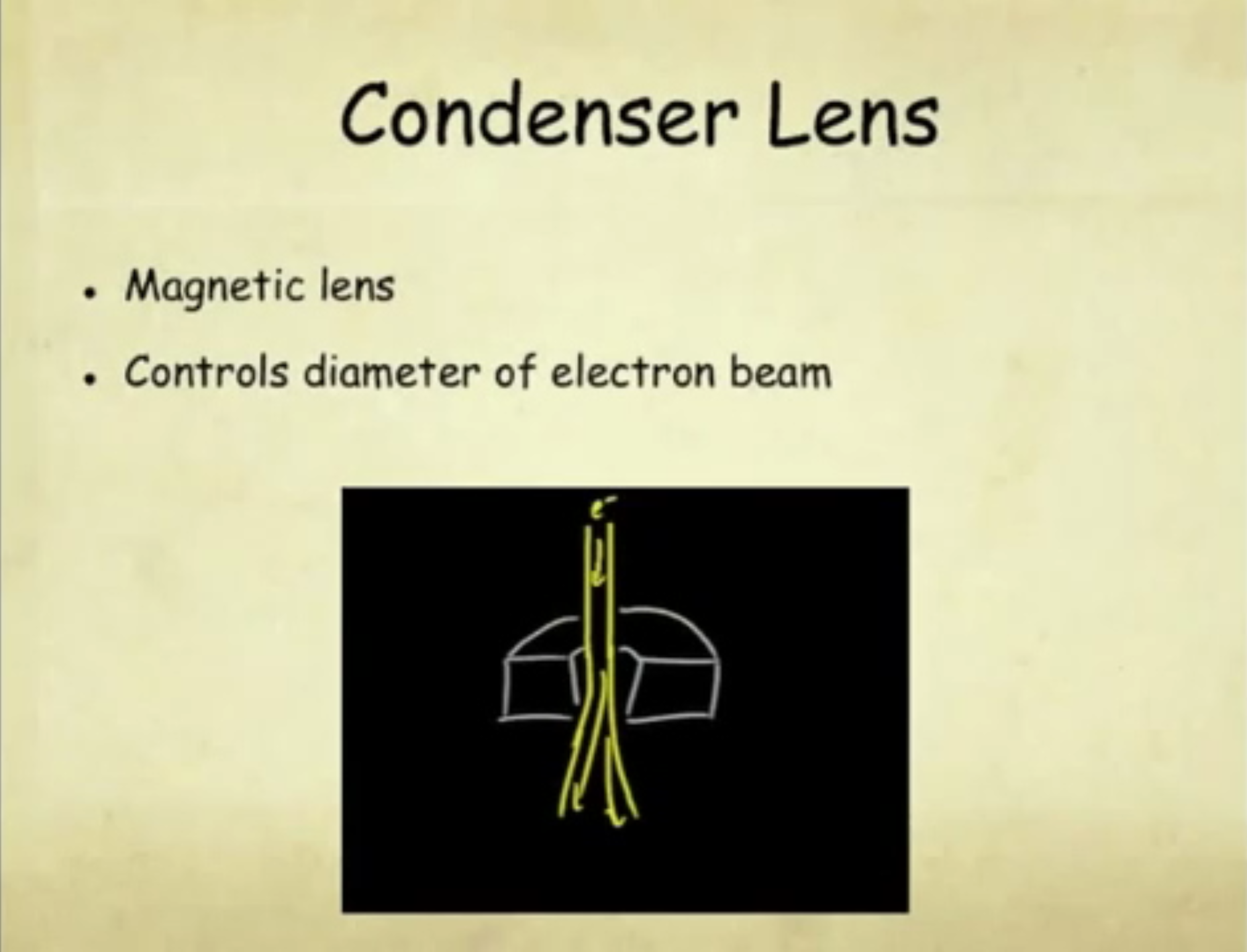 Lenses
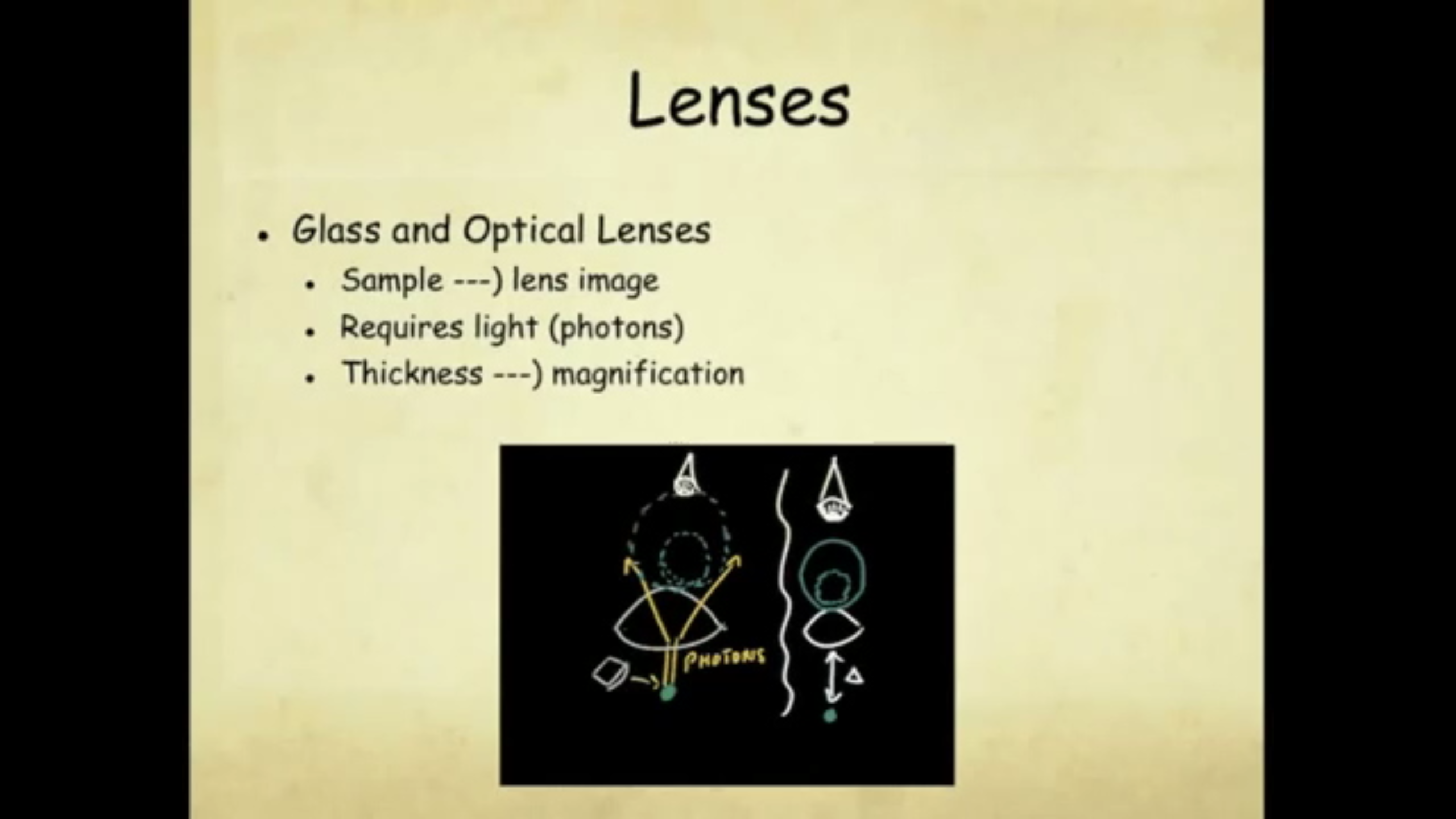 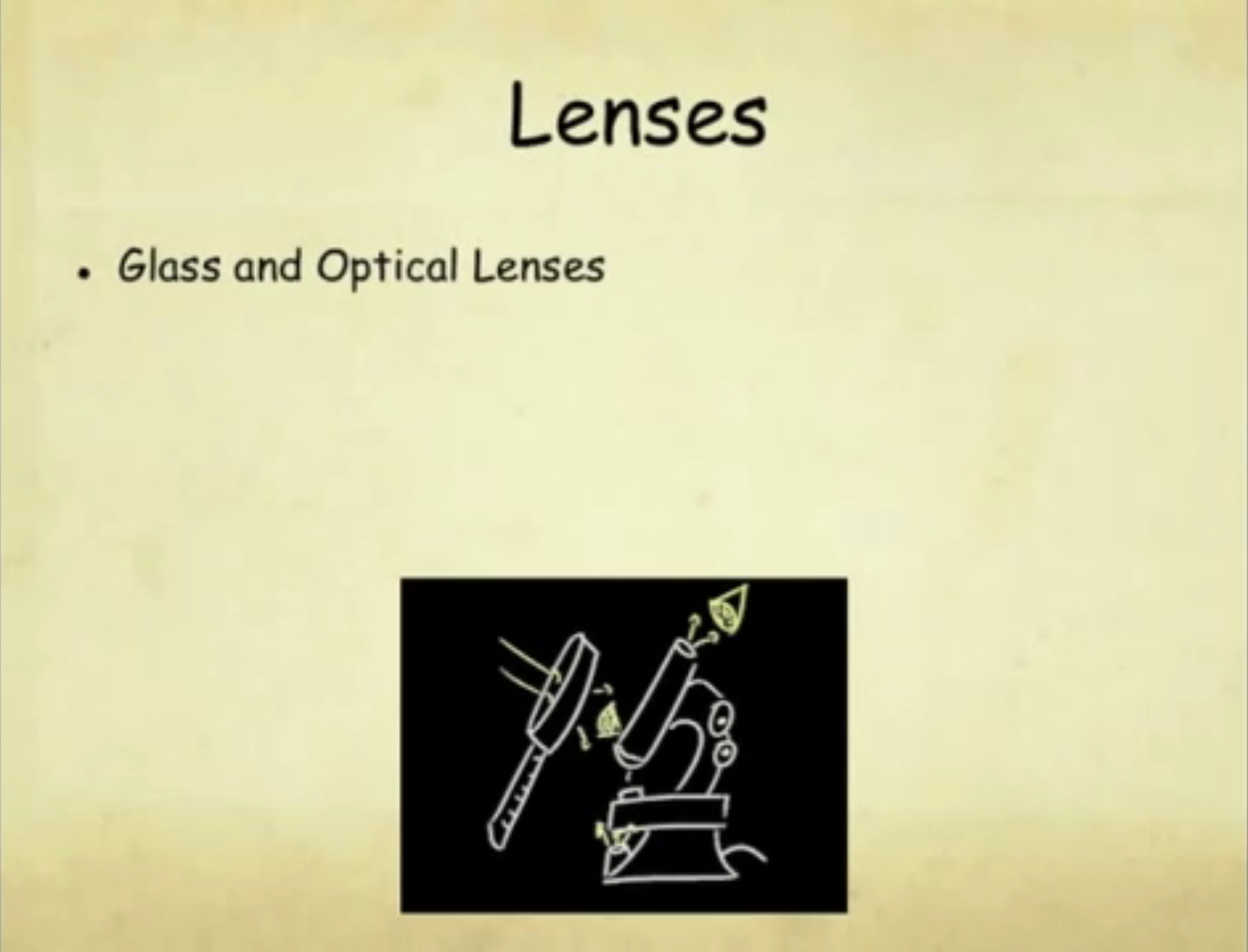 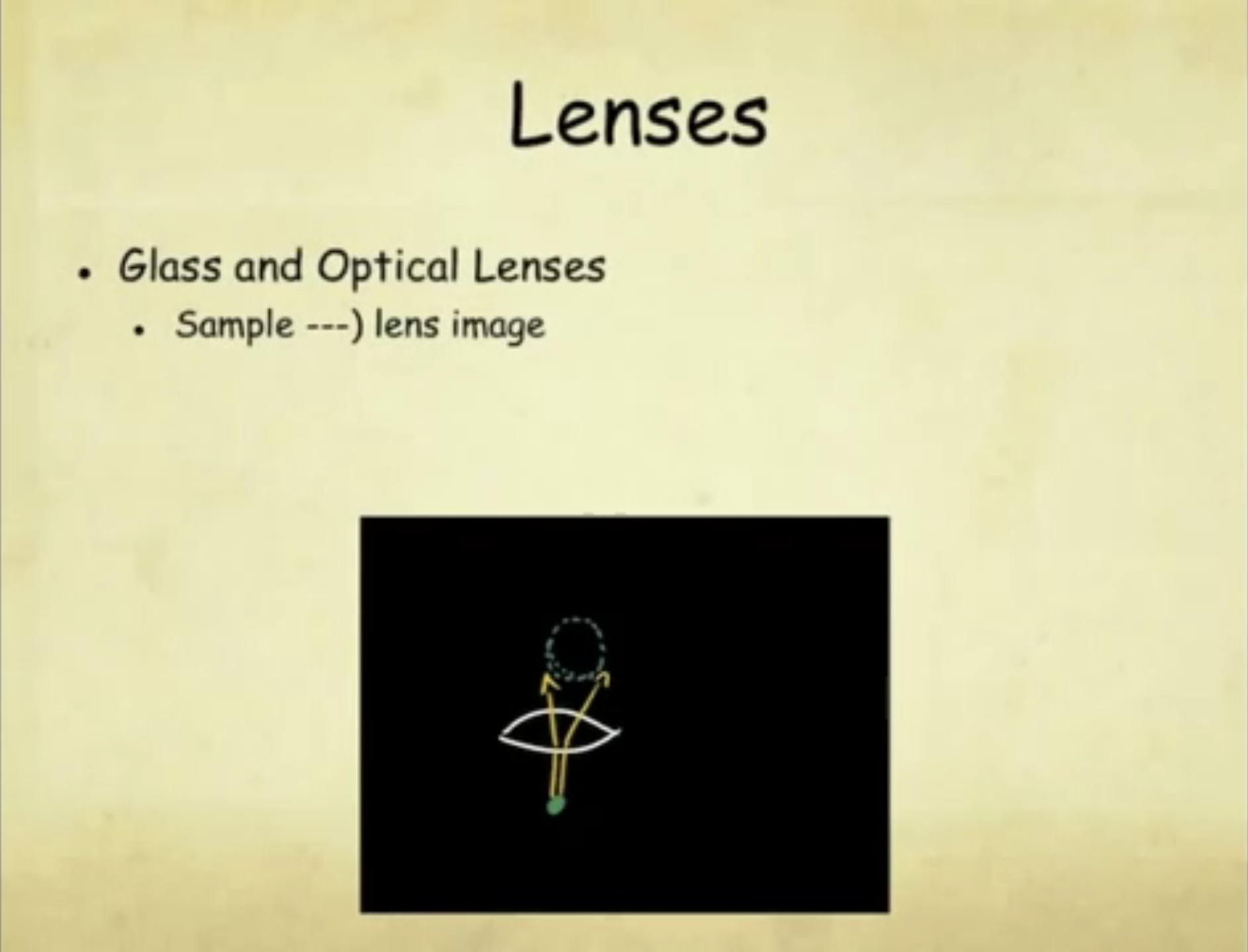 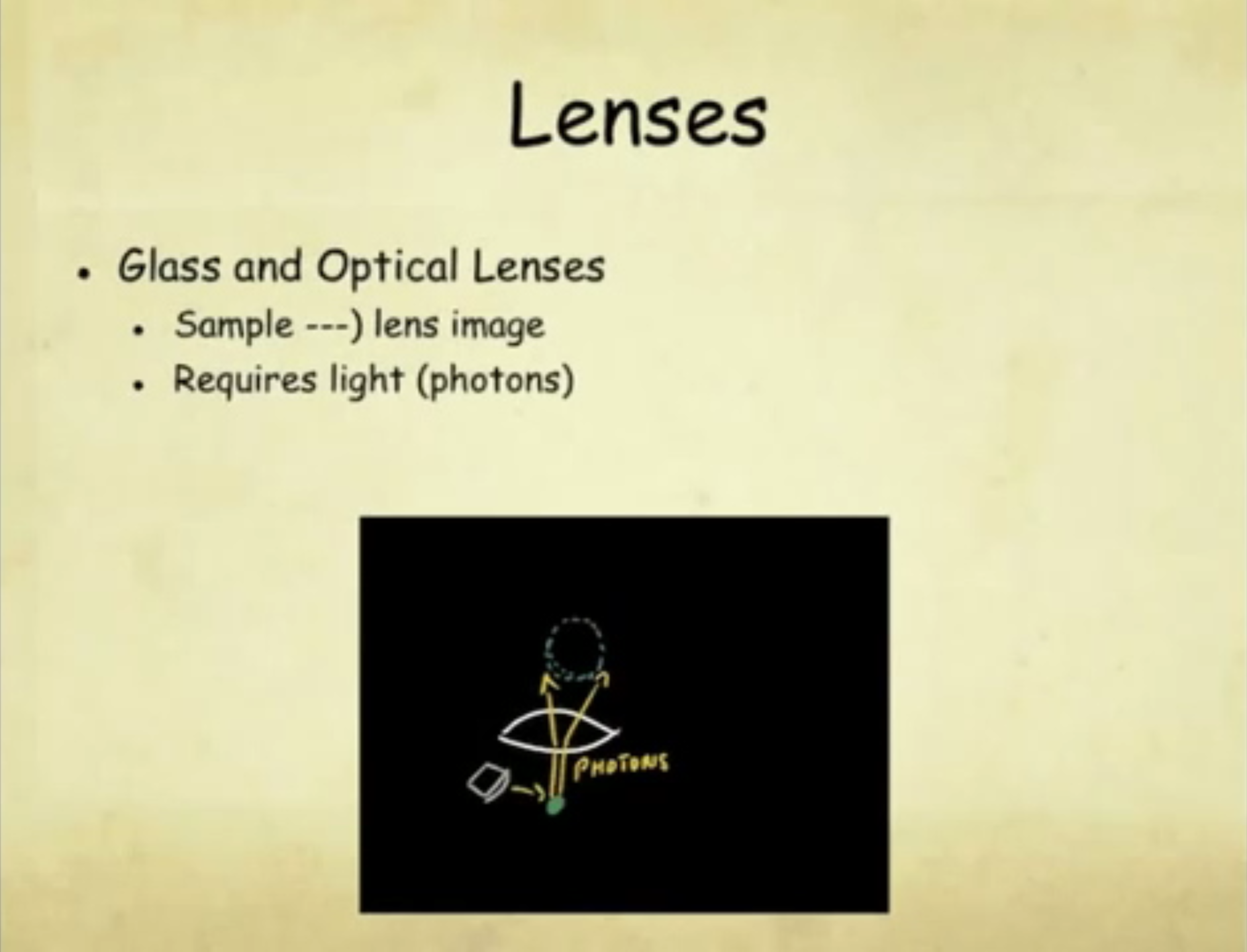 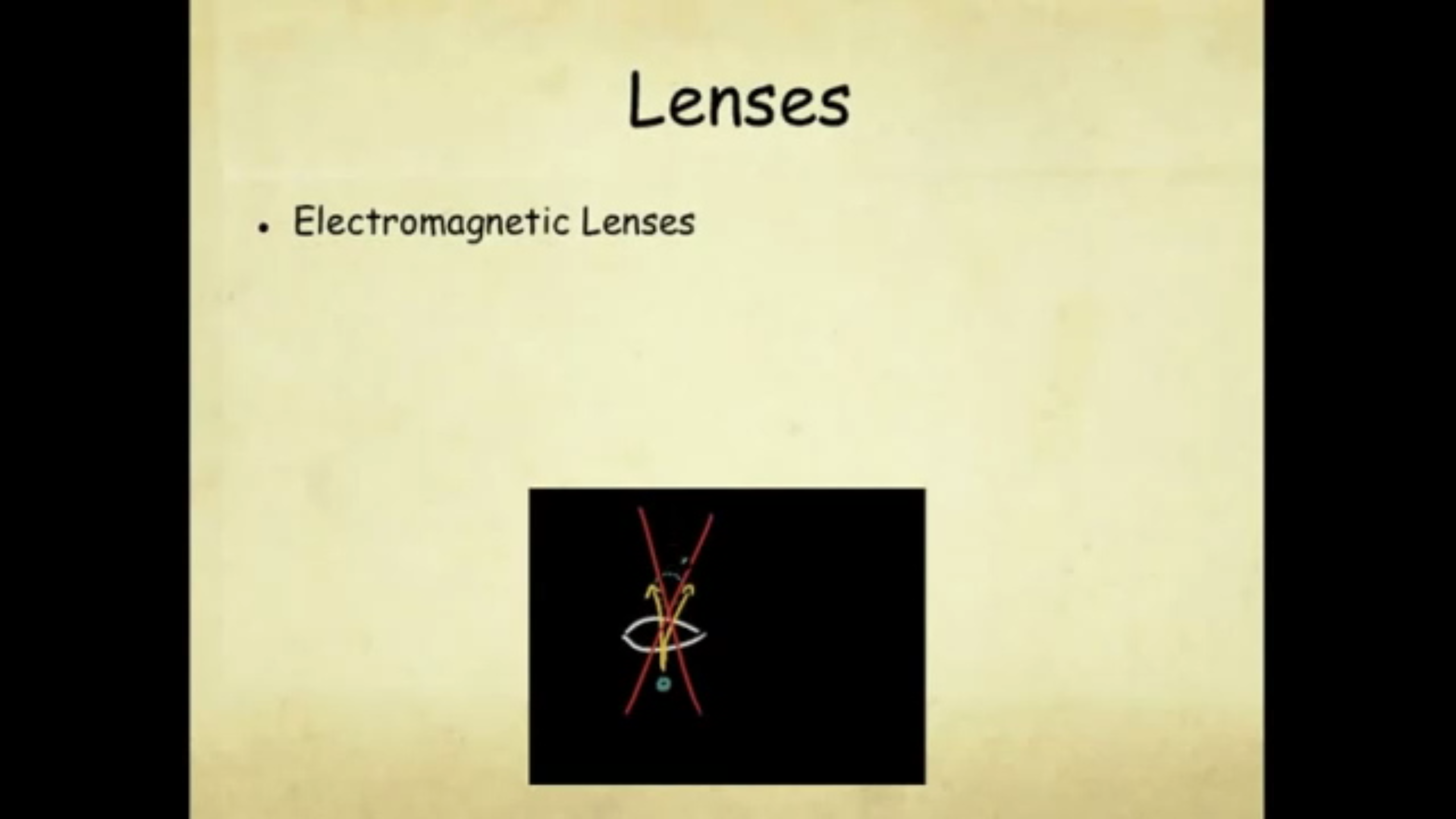 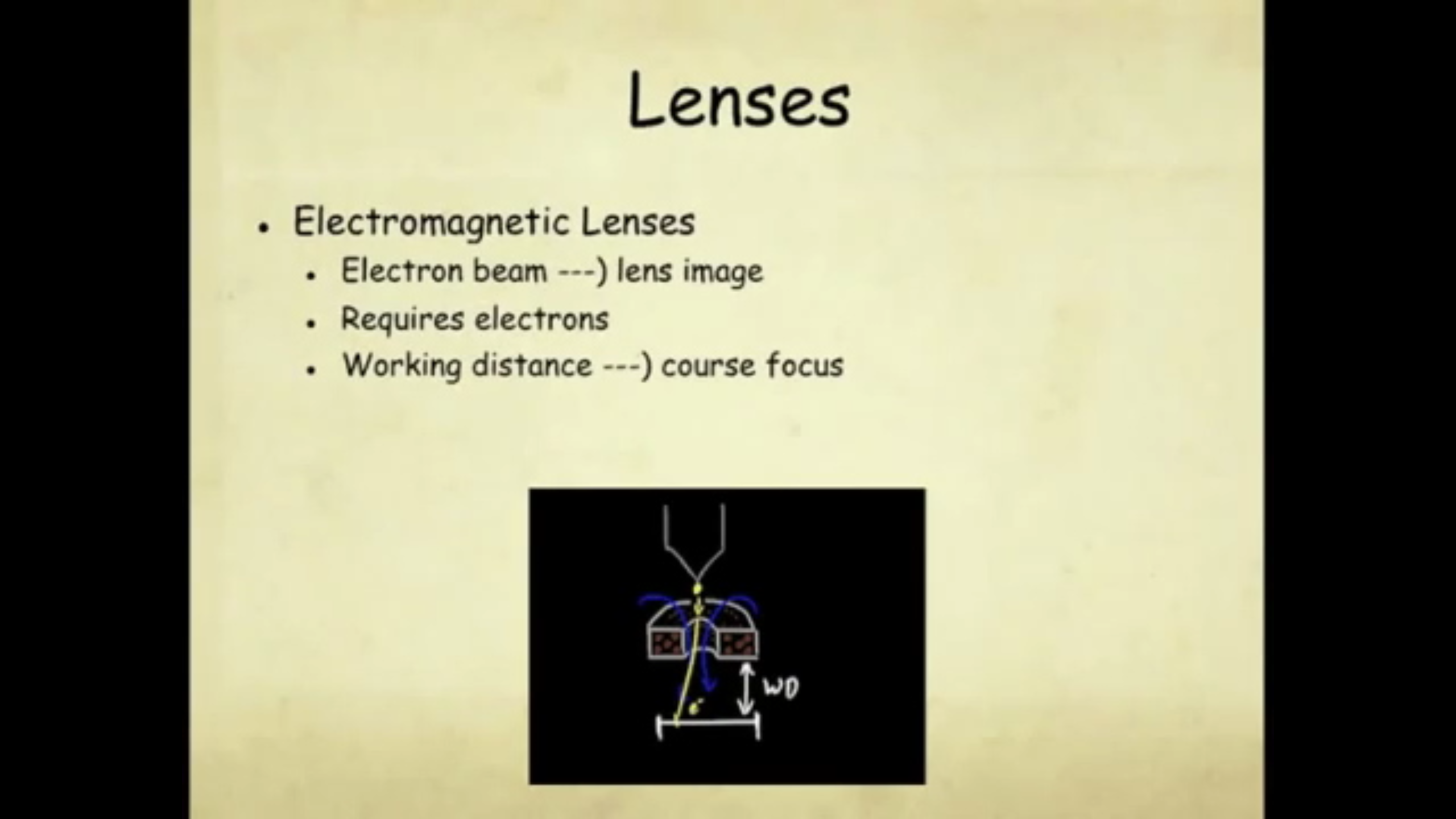 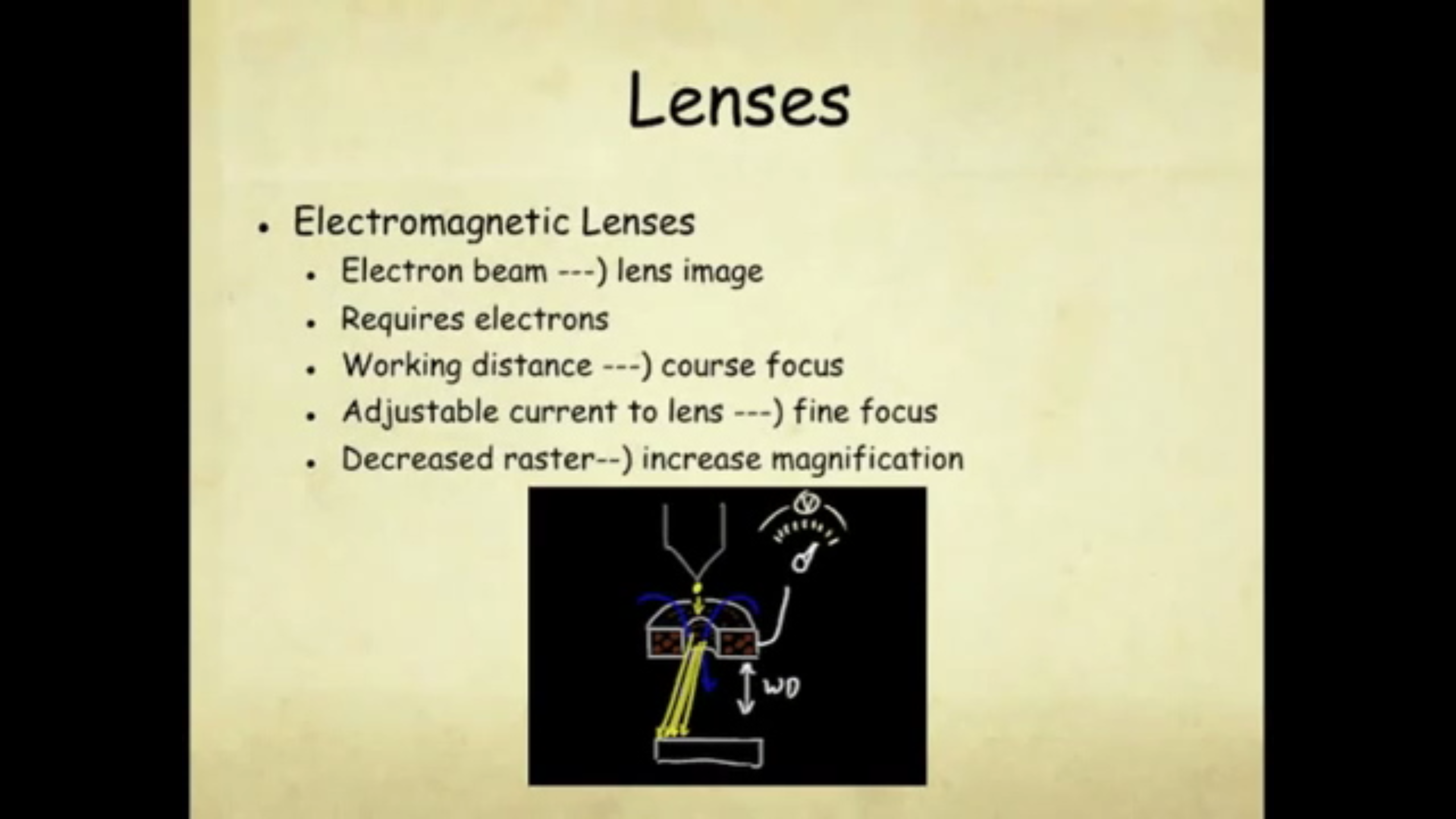 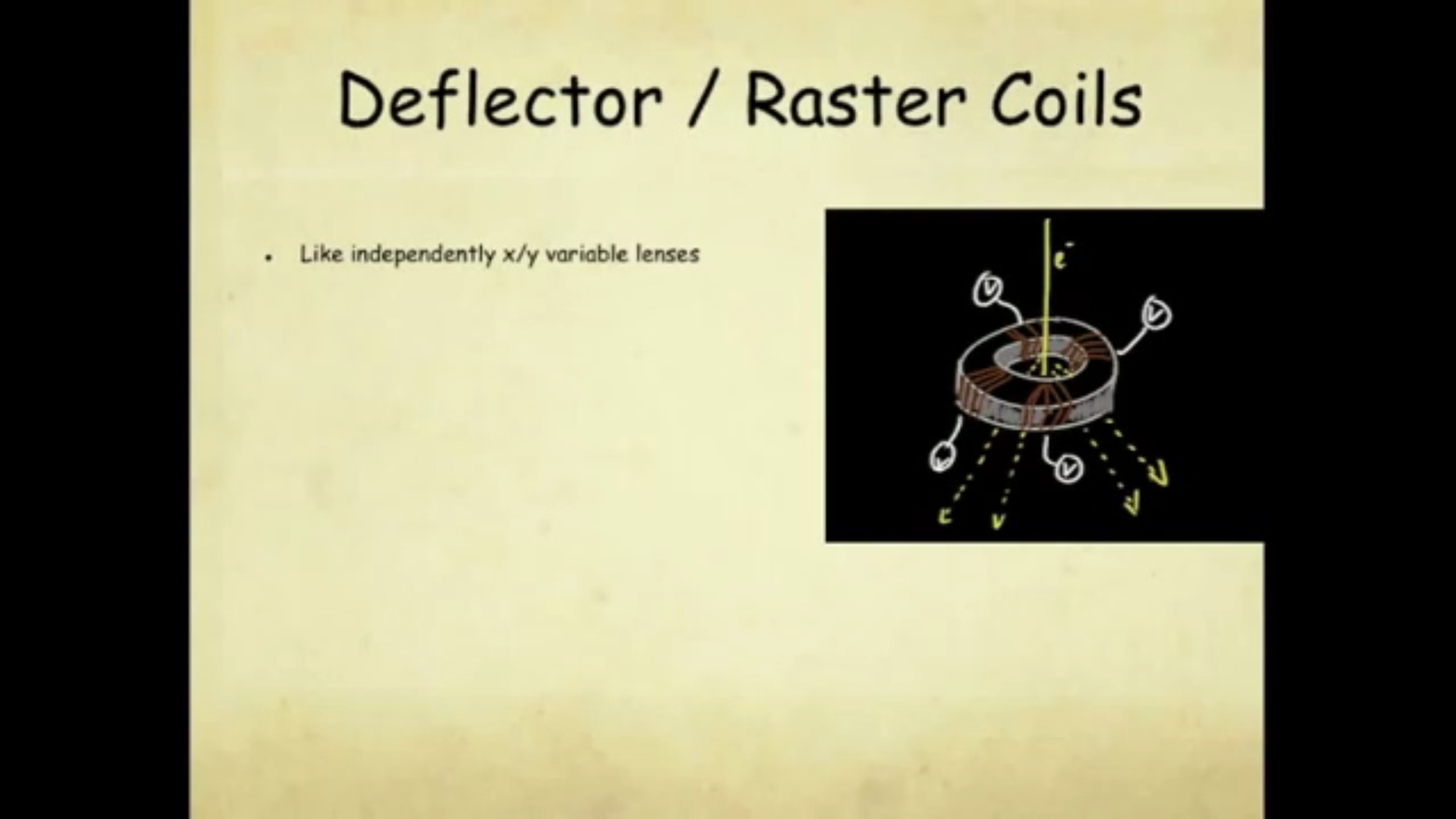 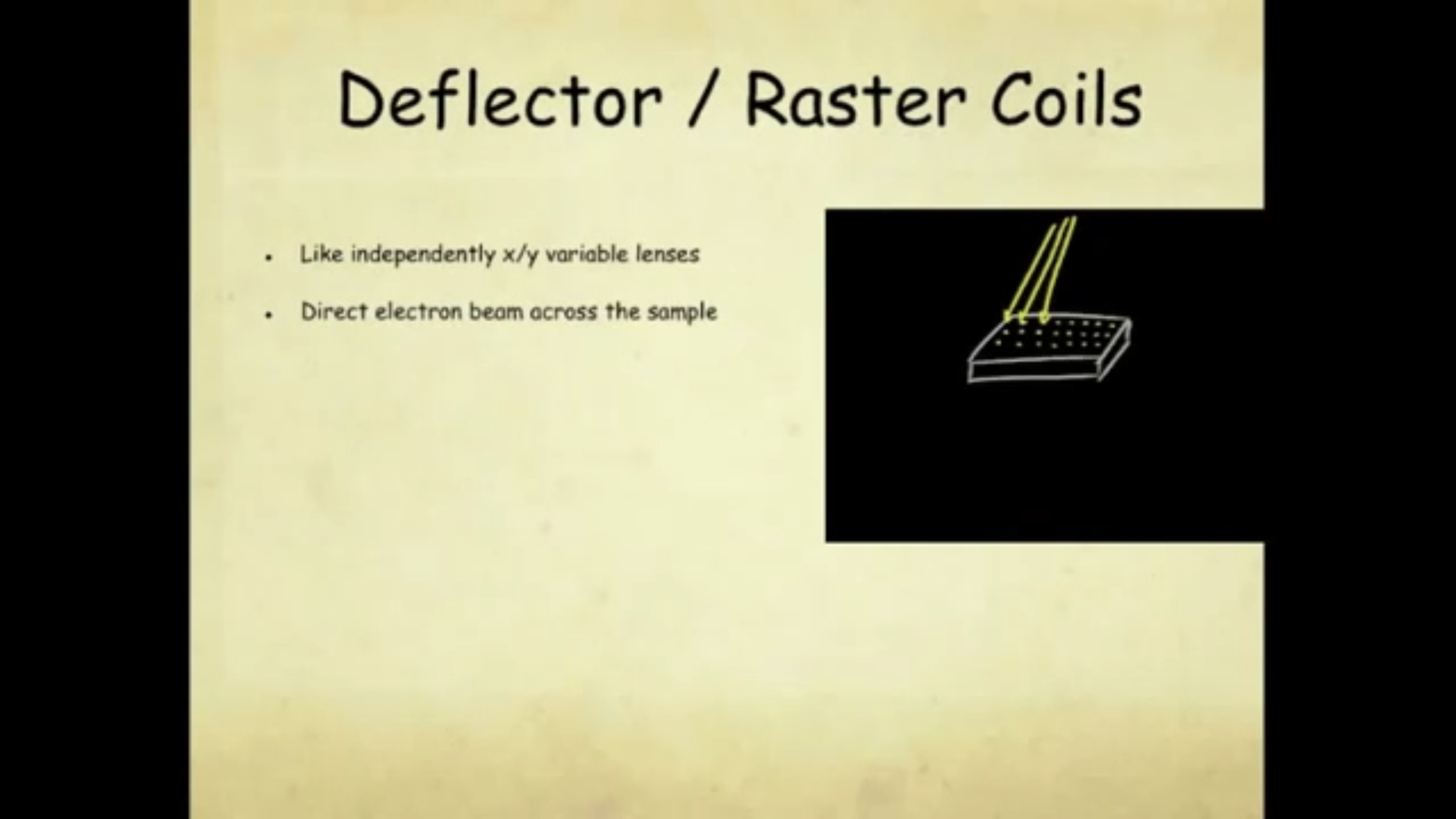 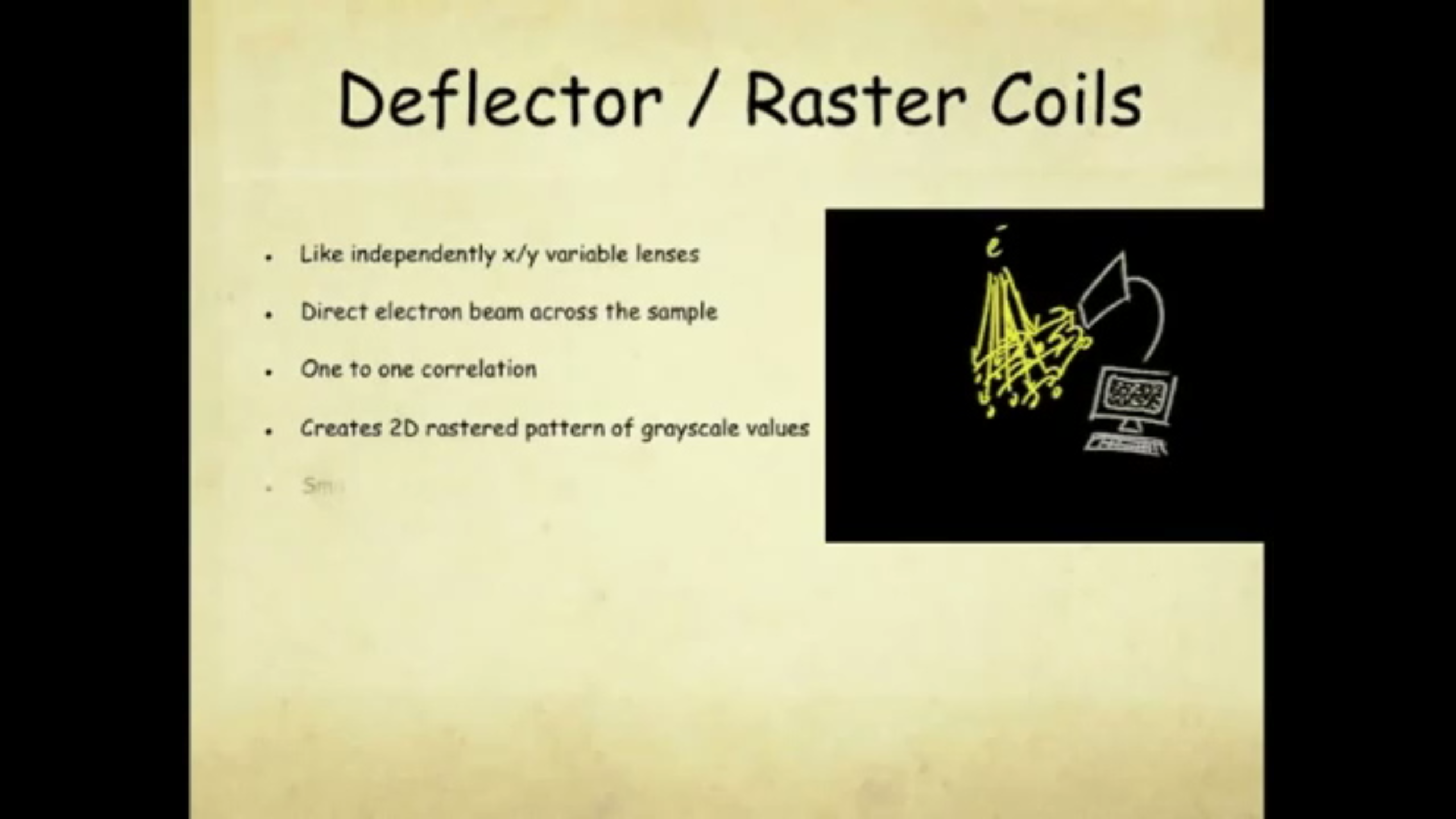 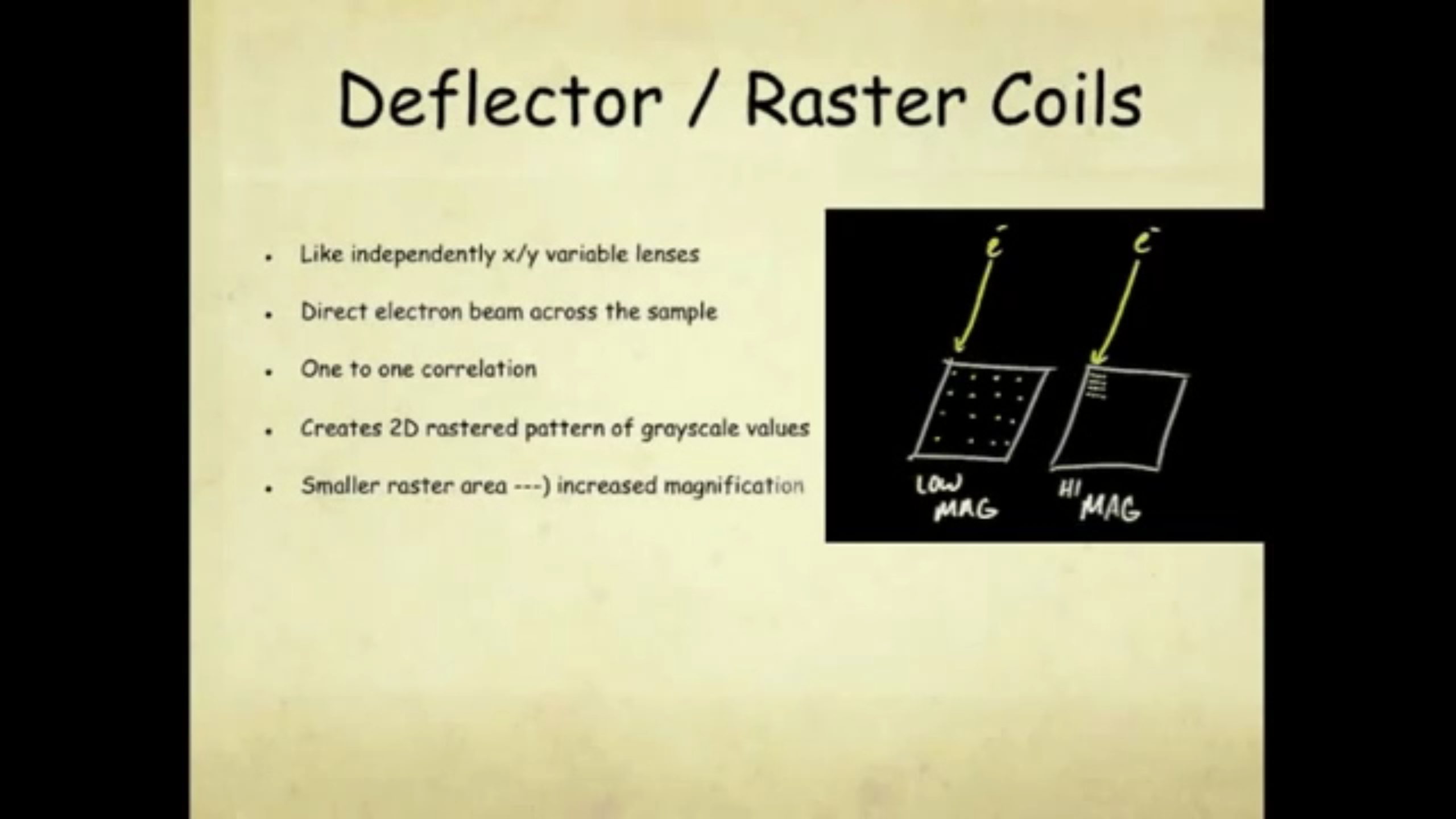 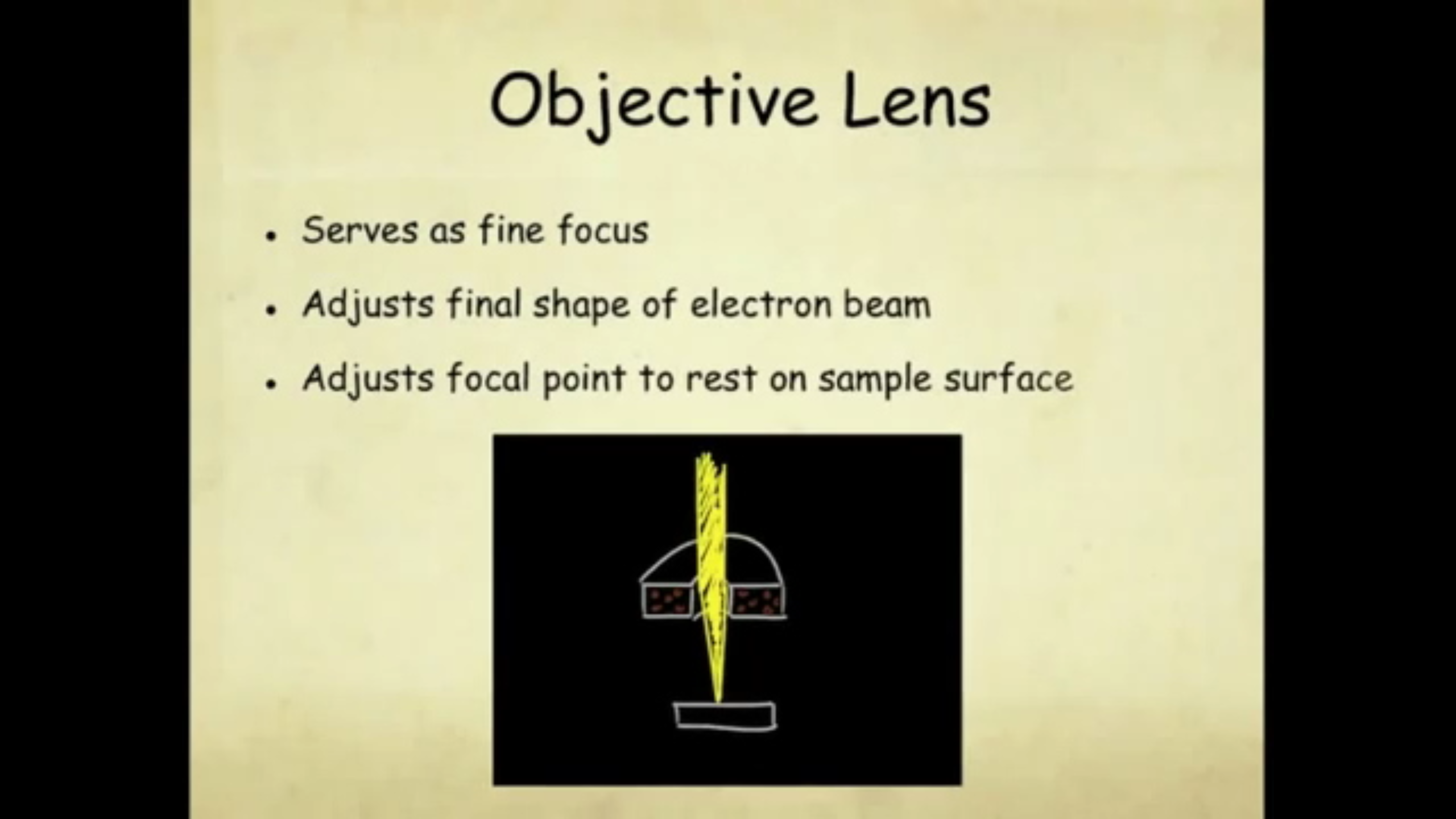 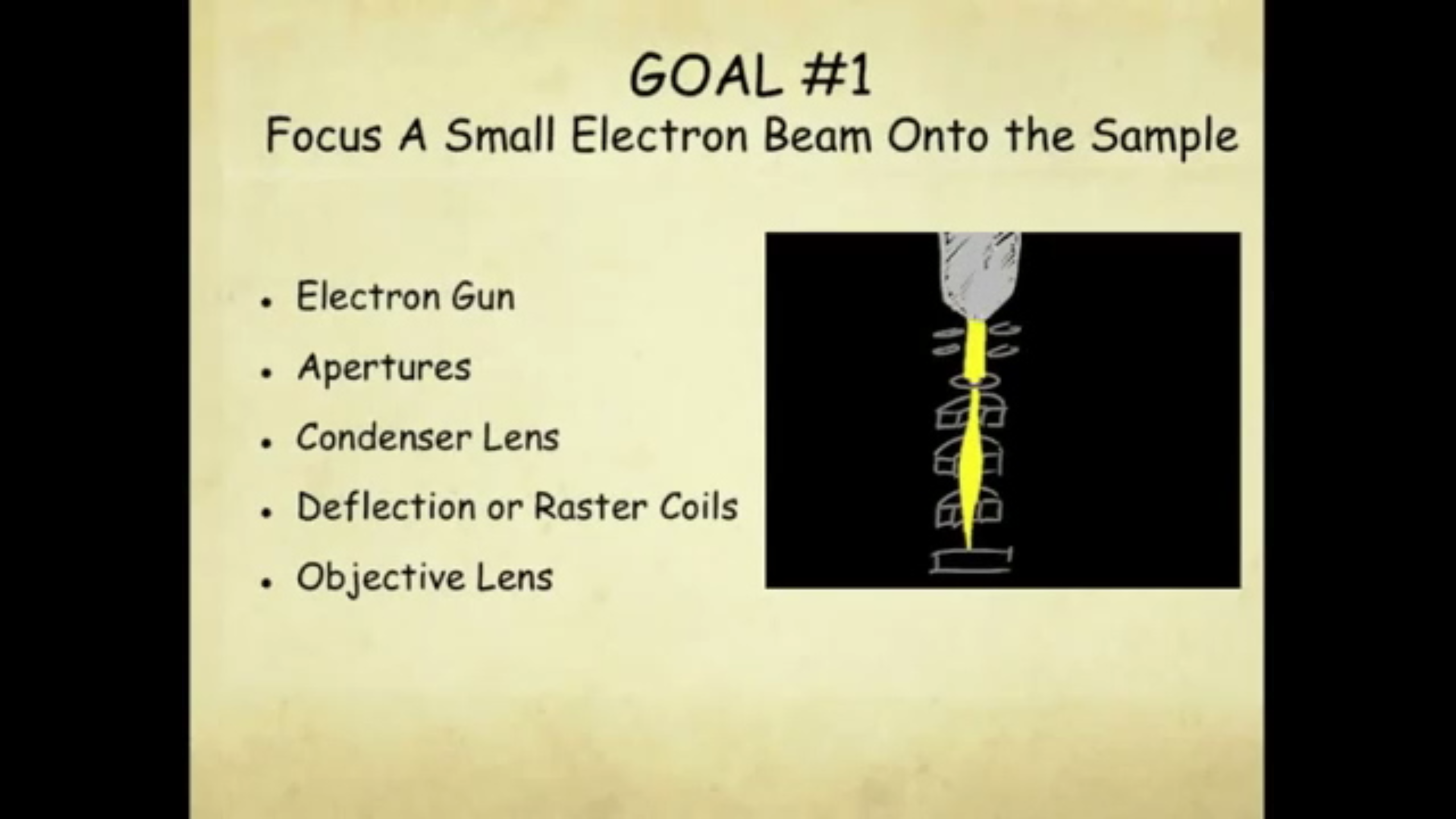 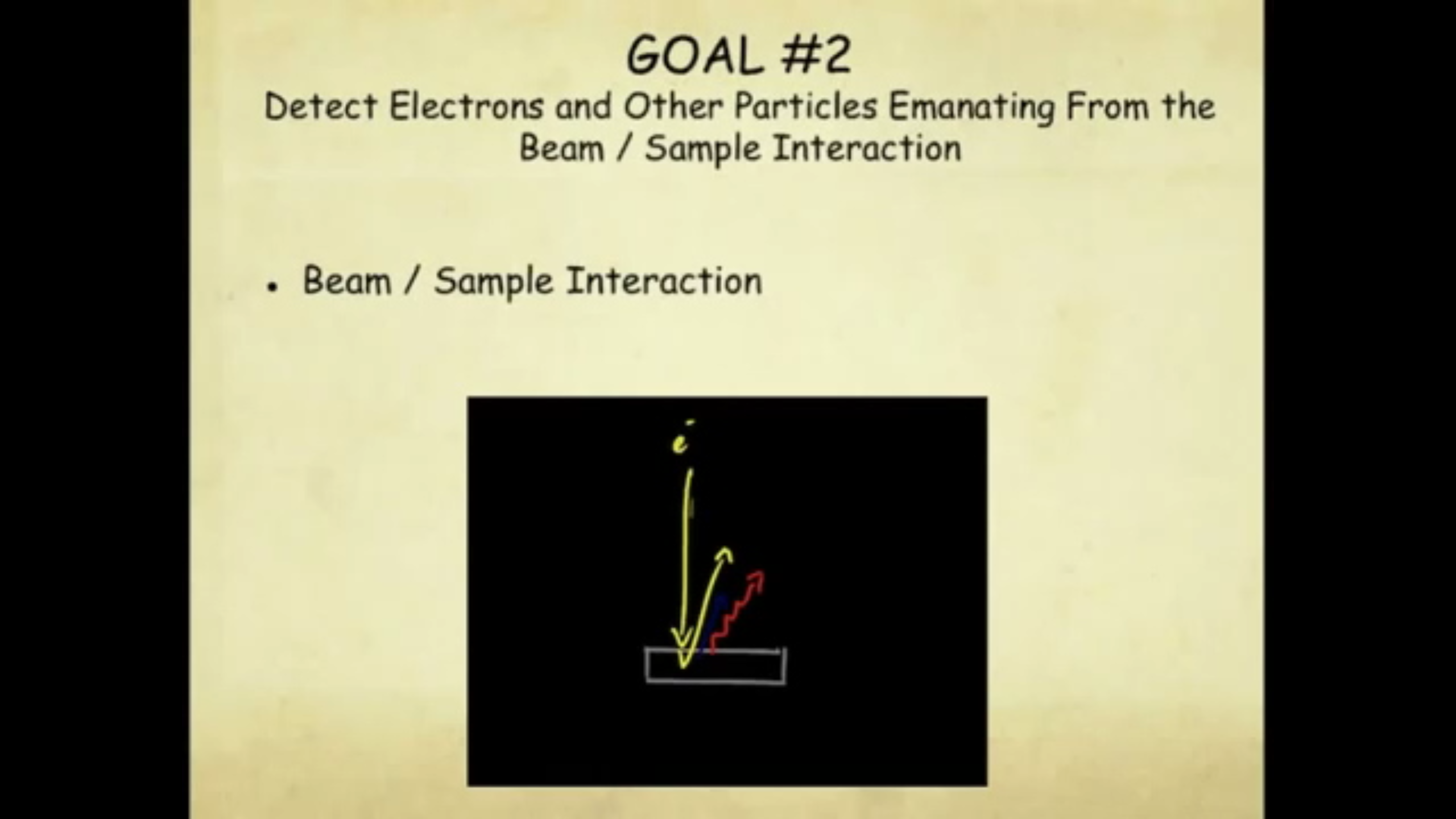 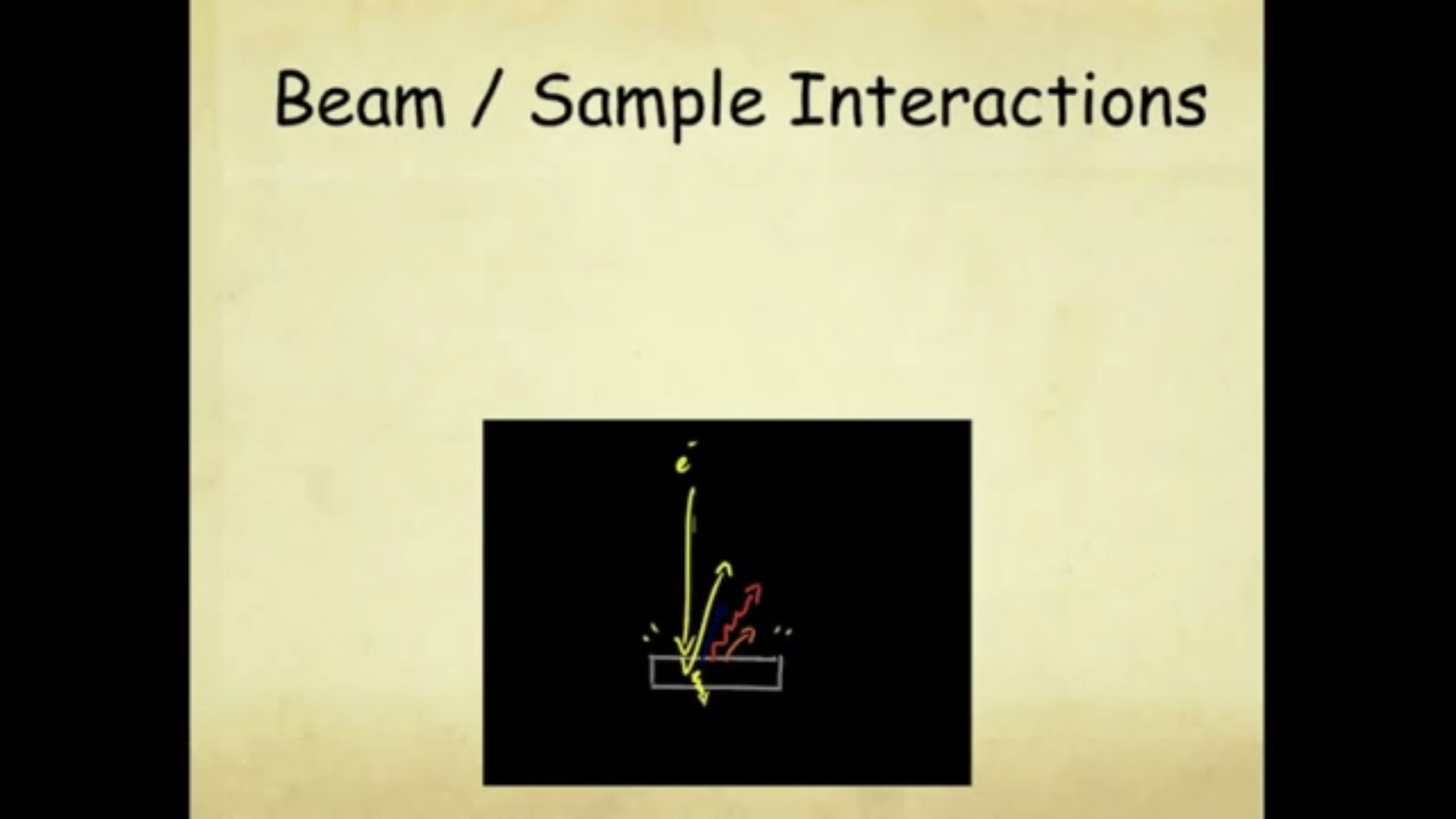 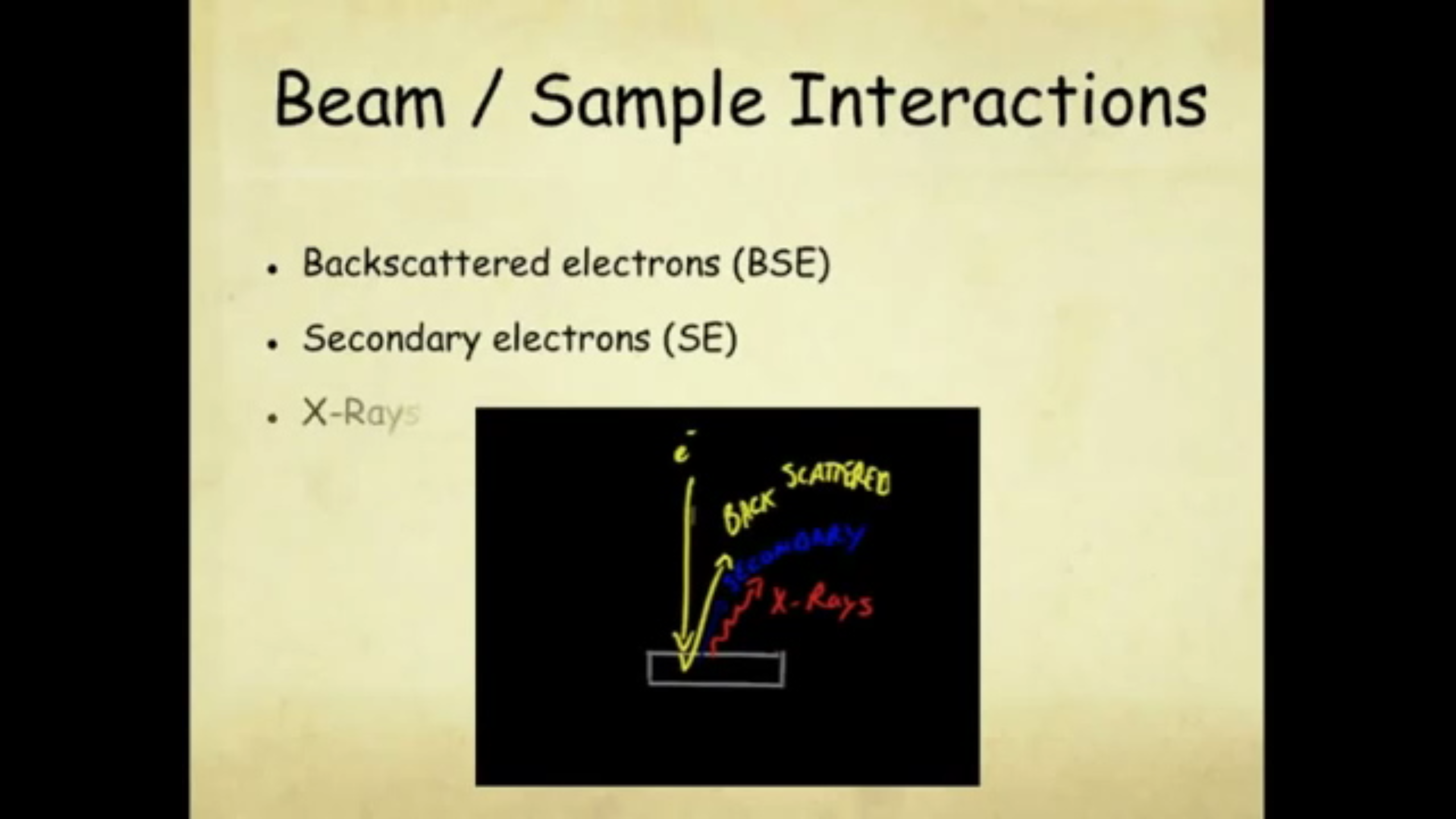 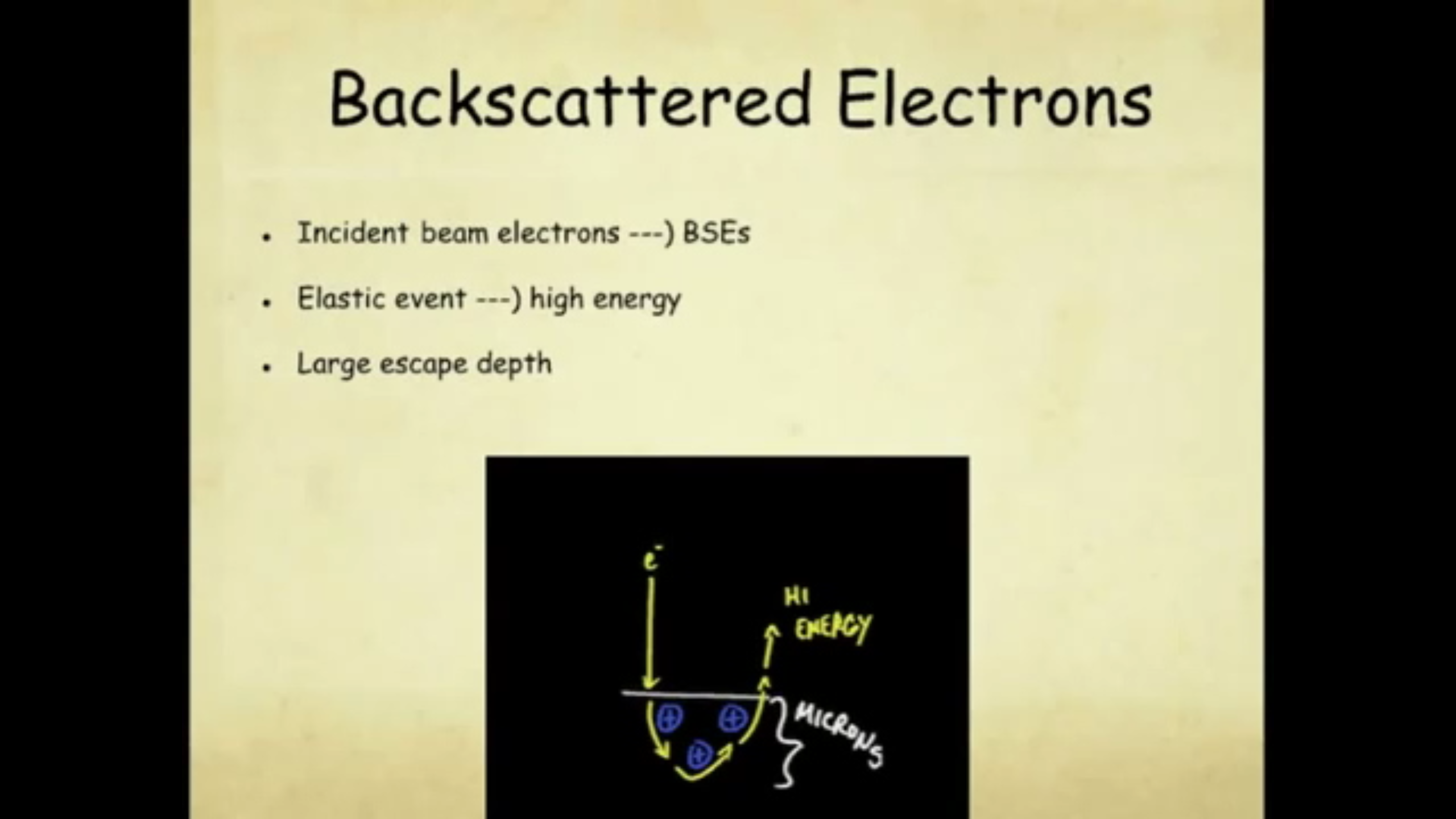 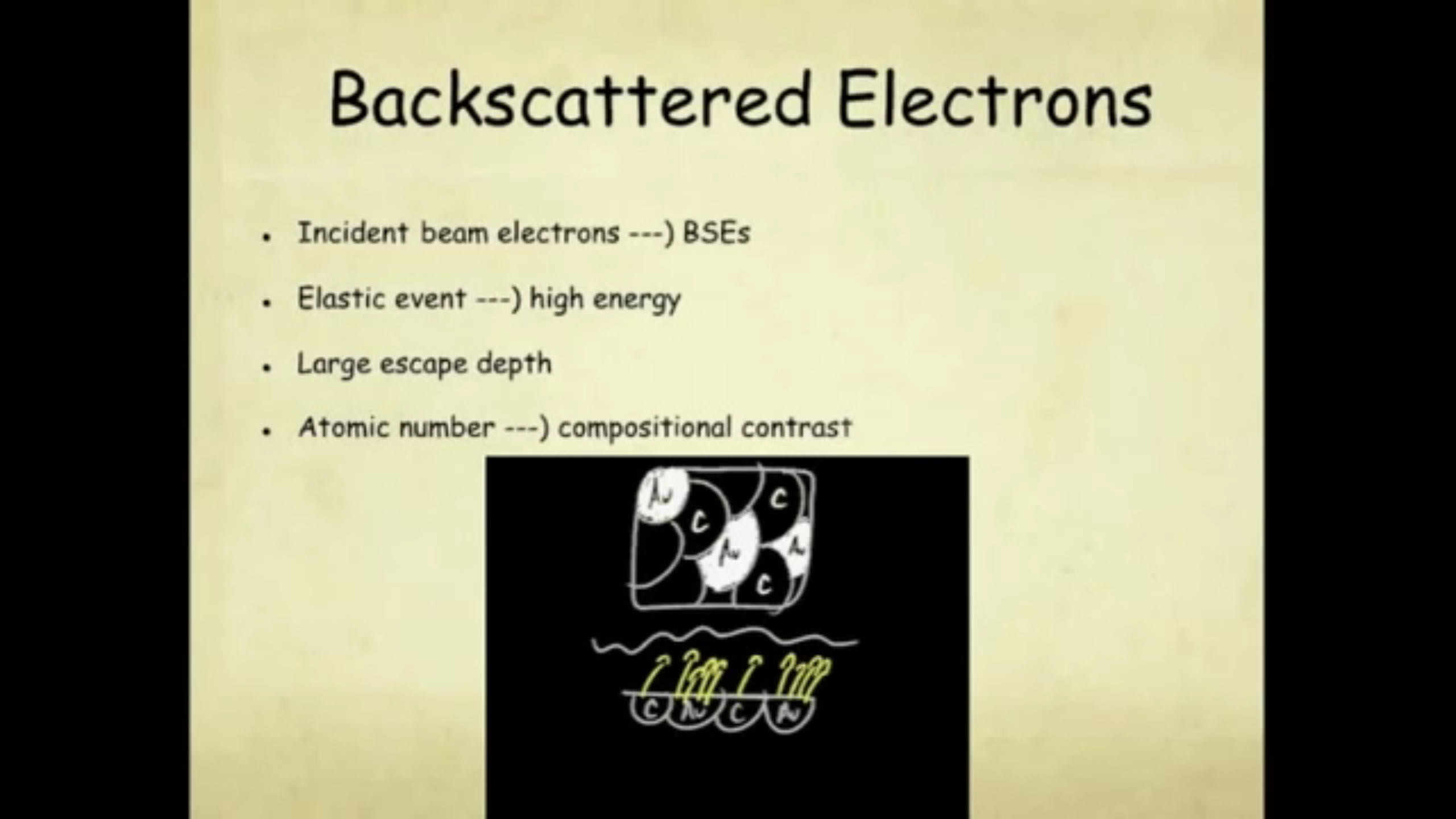 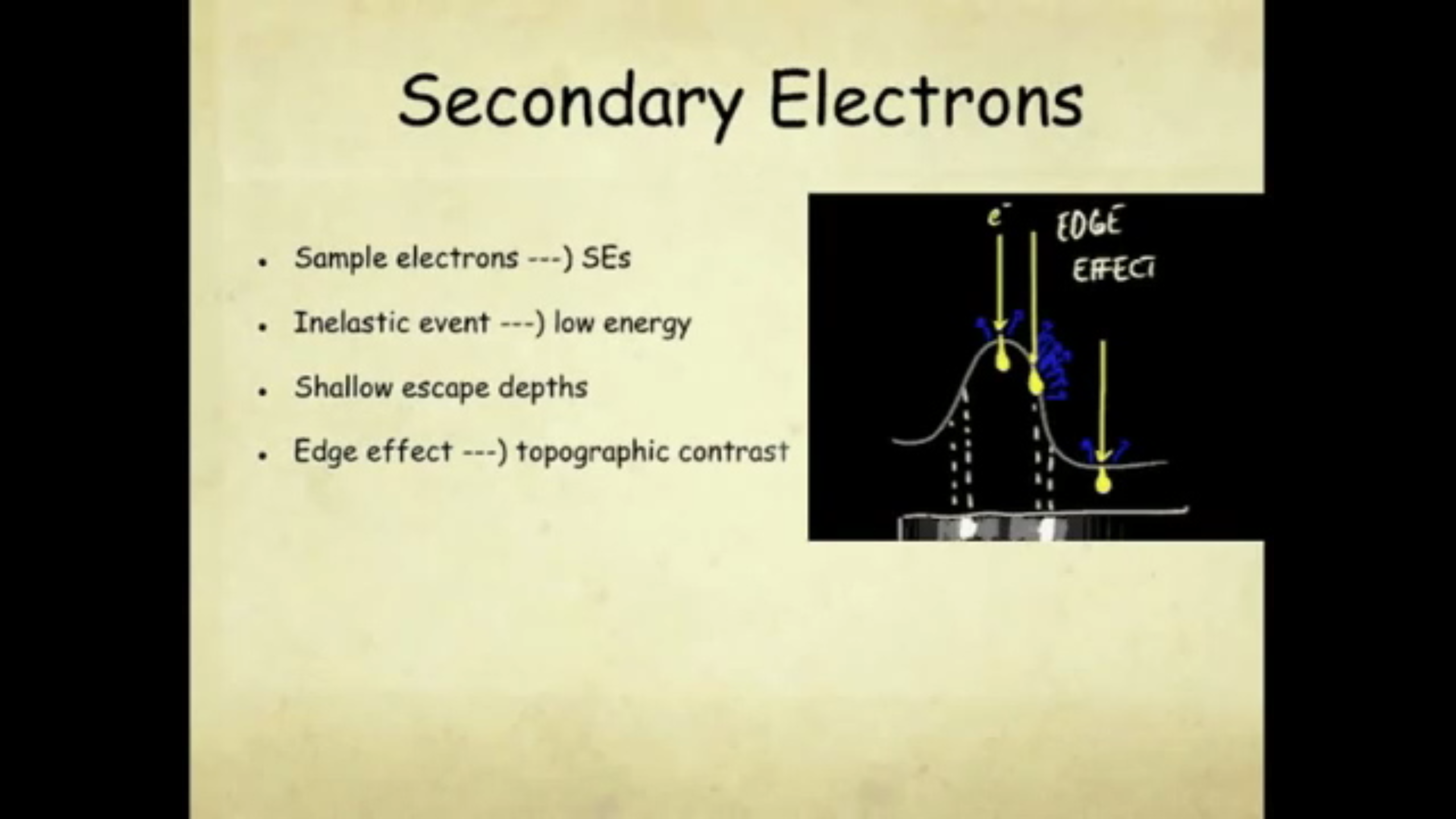 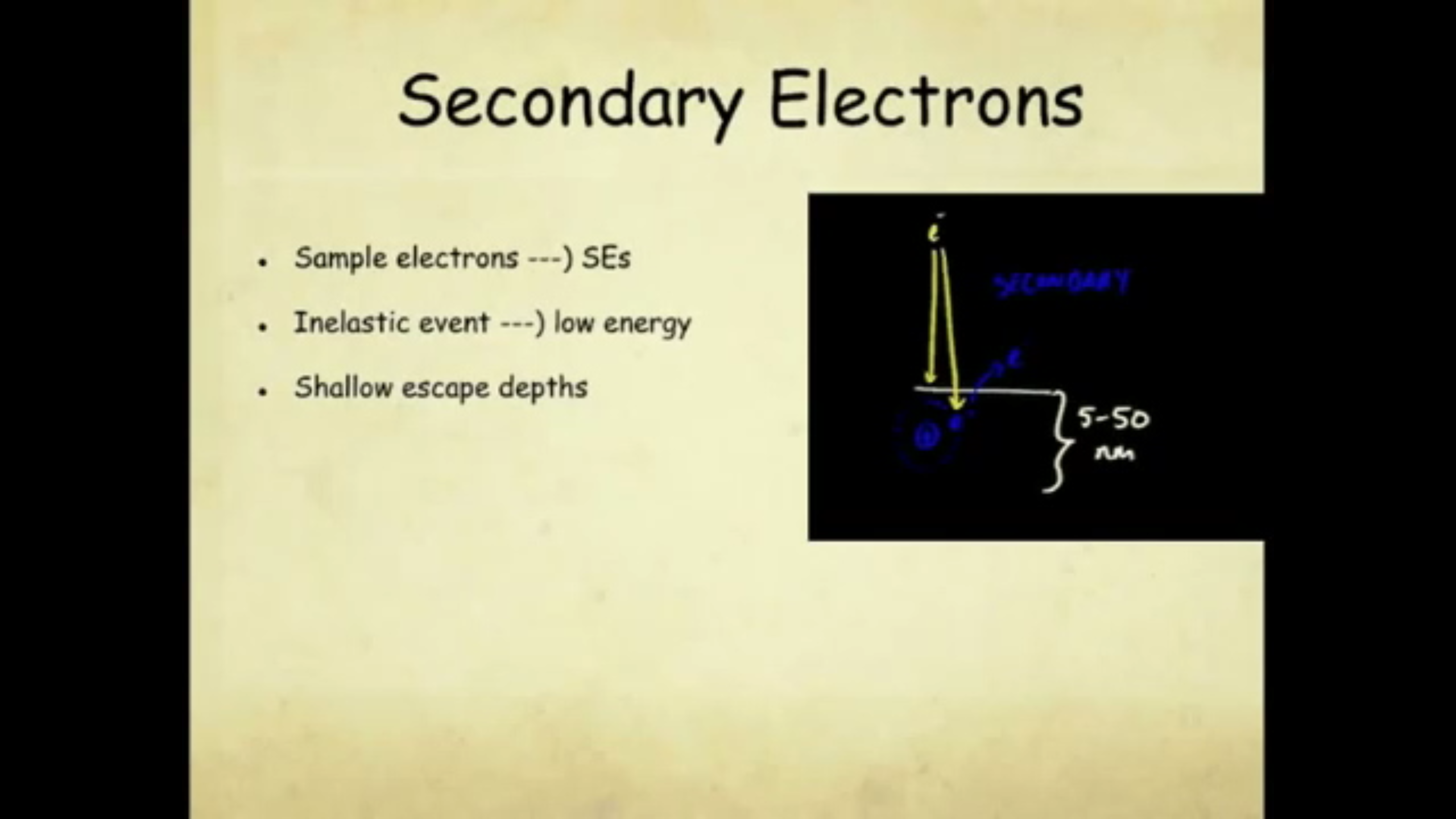 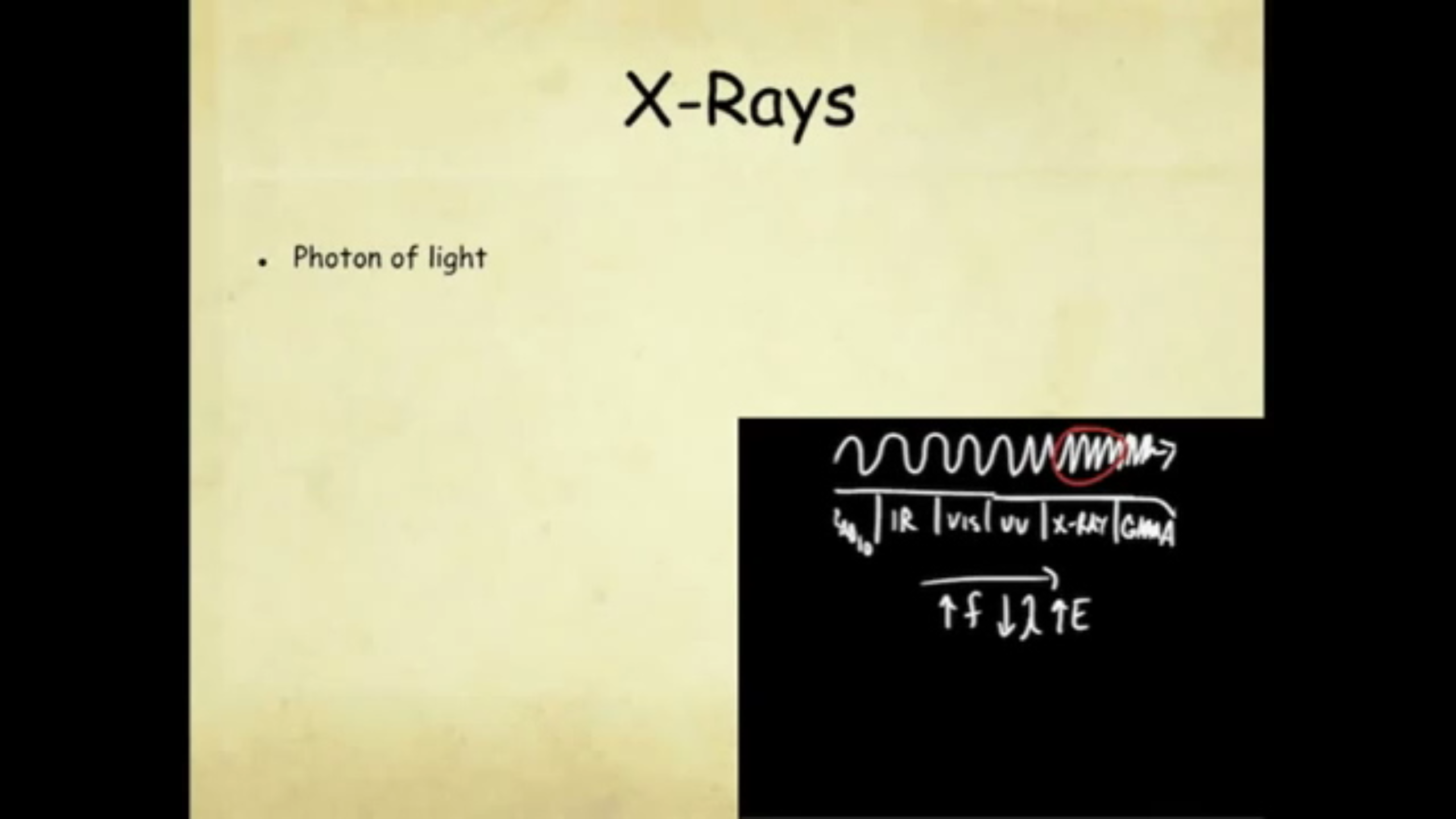 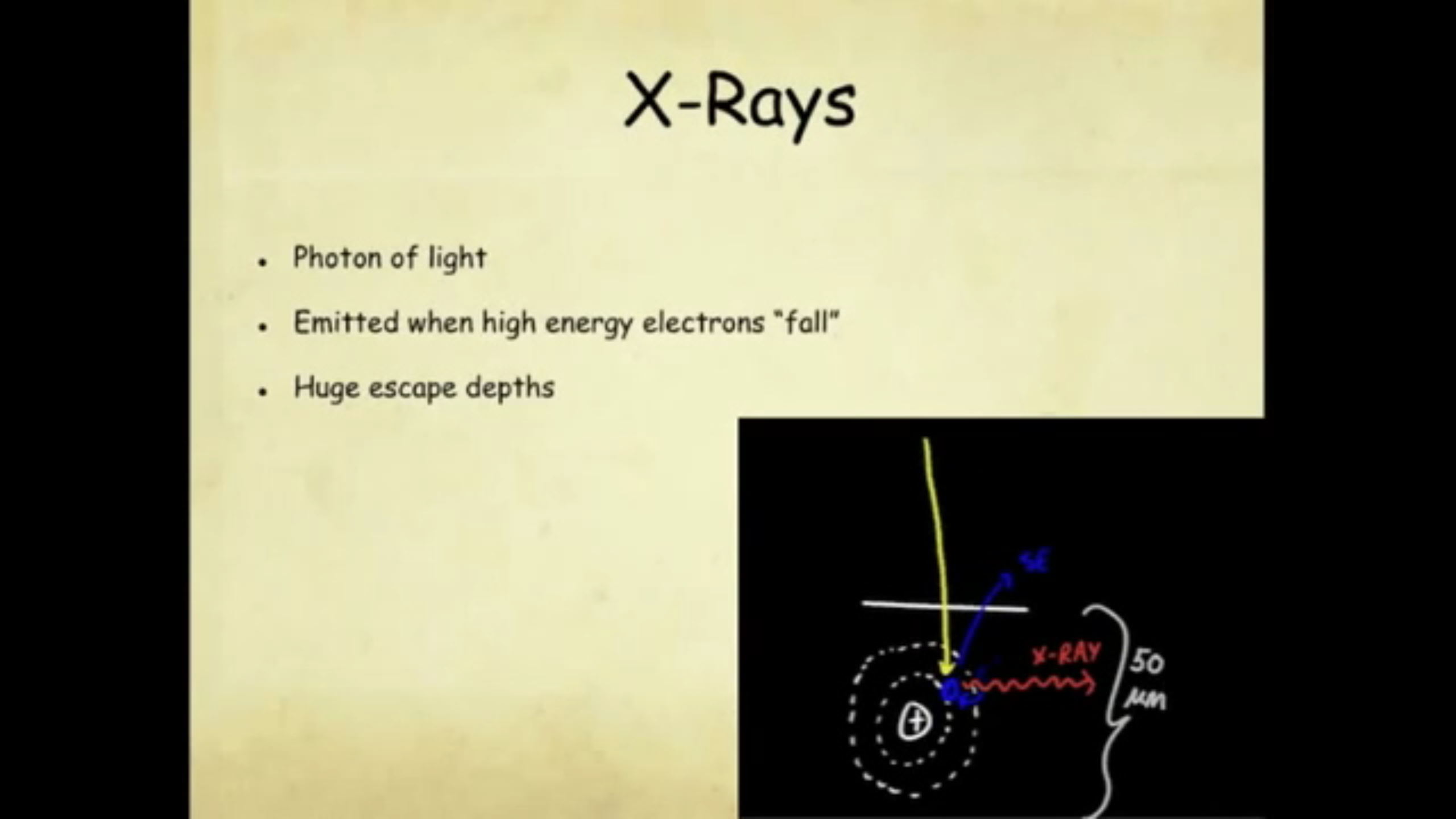 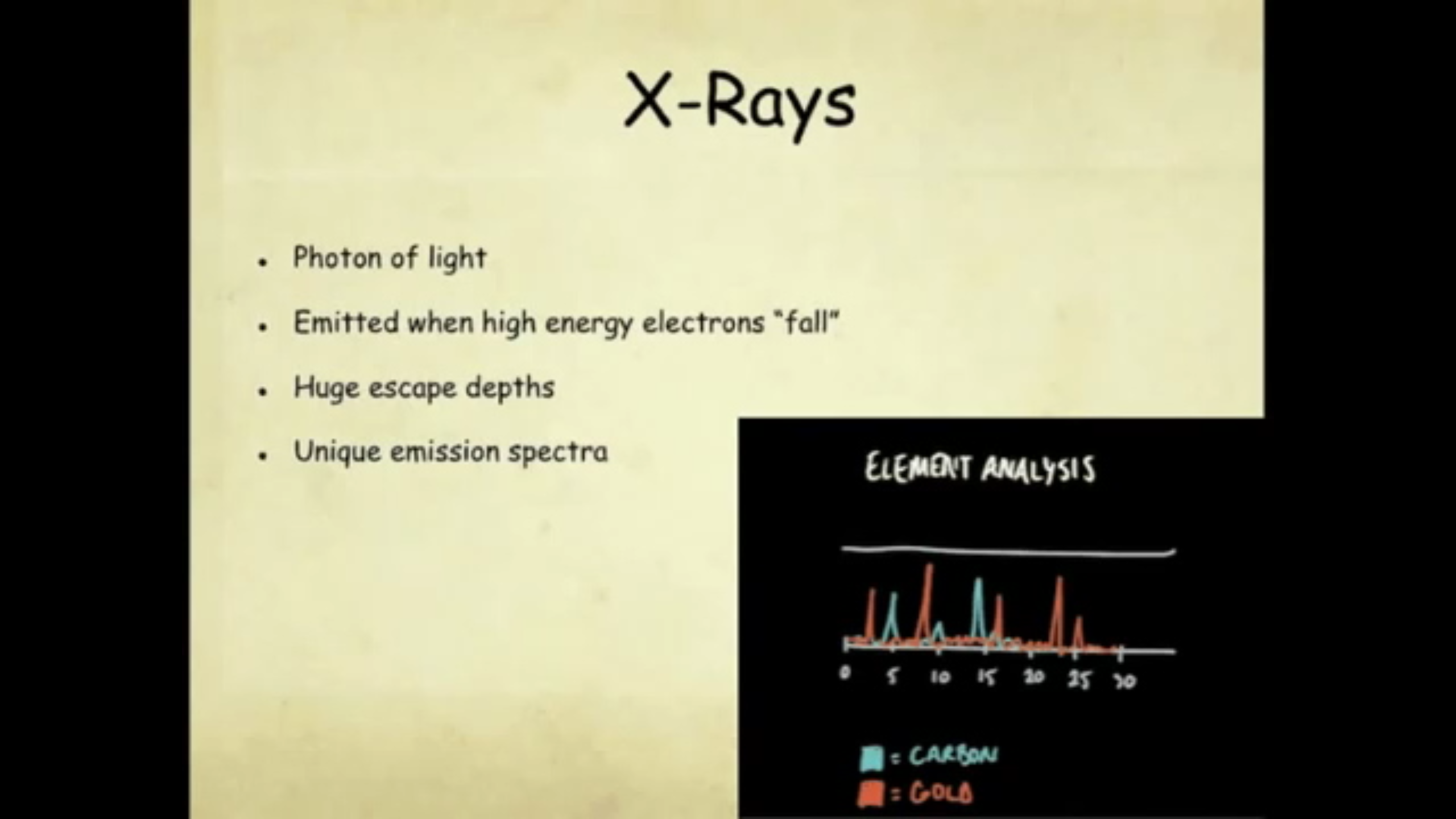 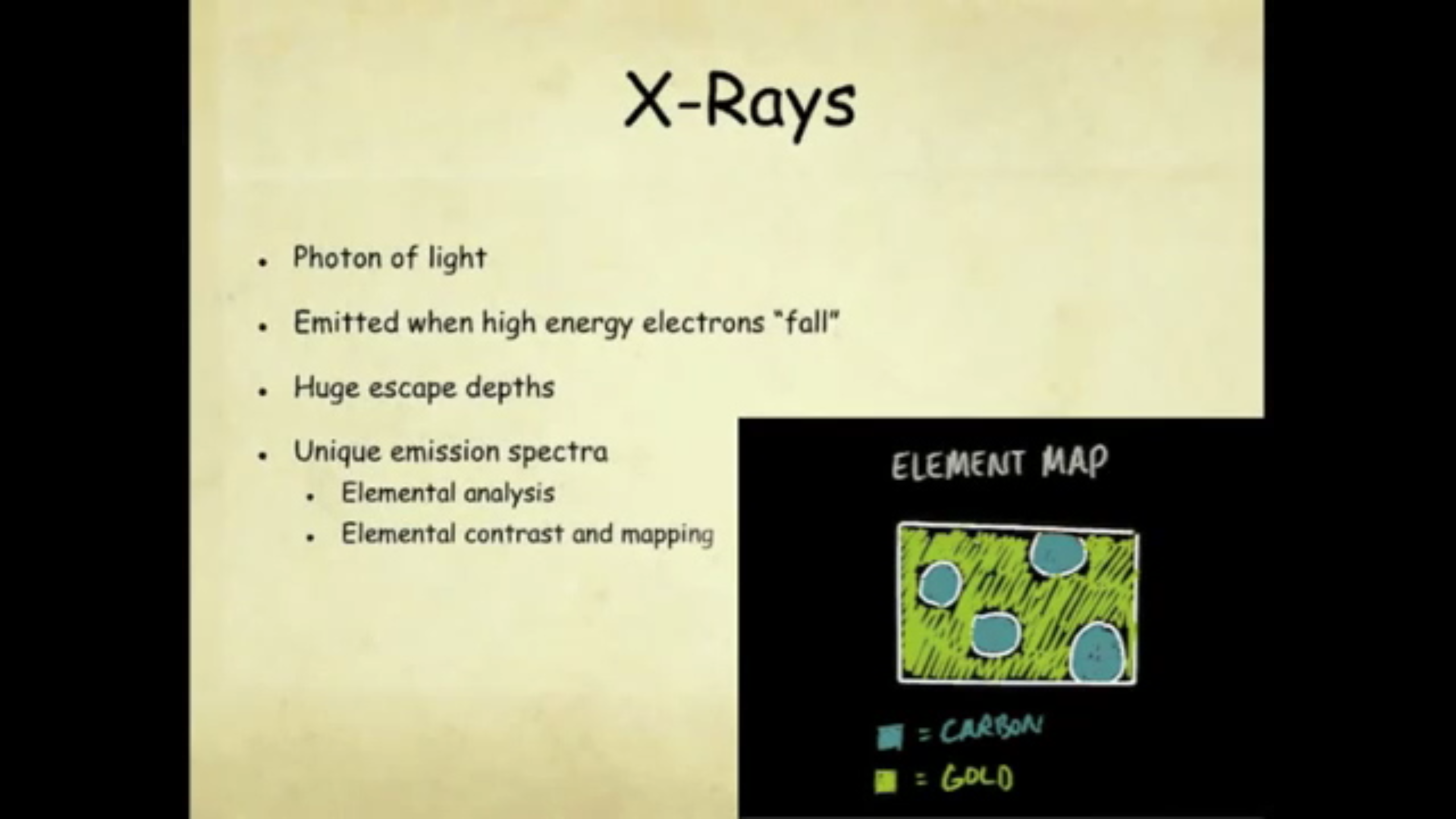 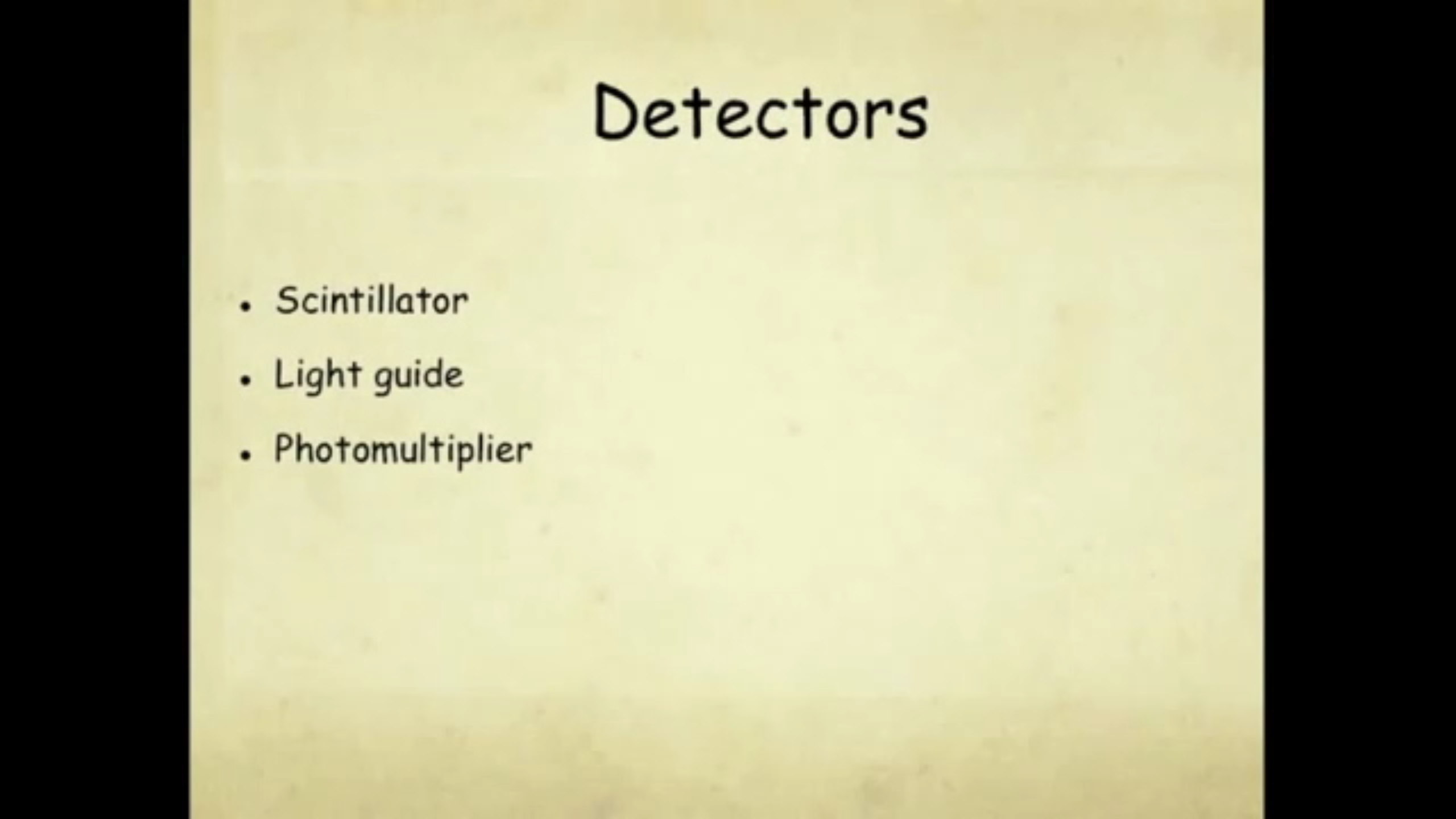 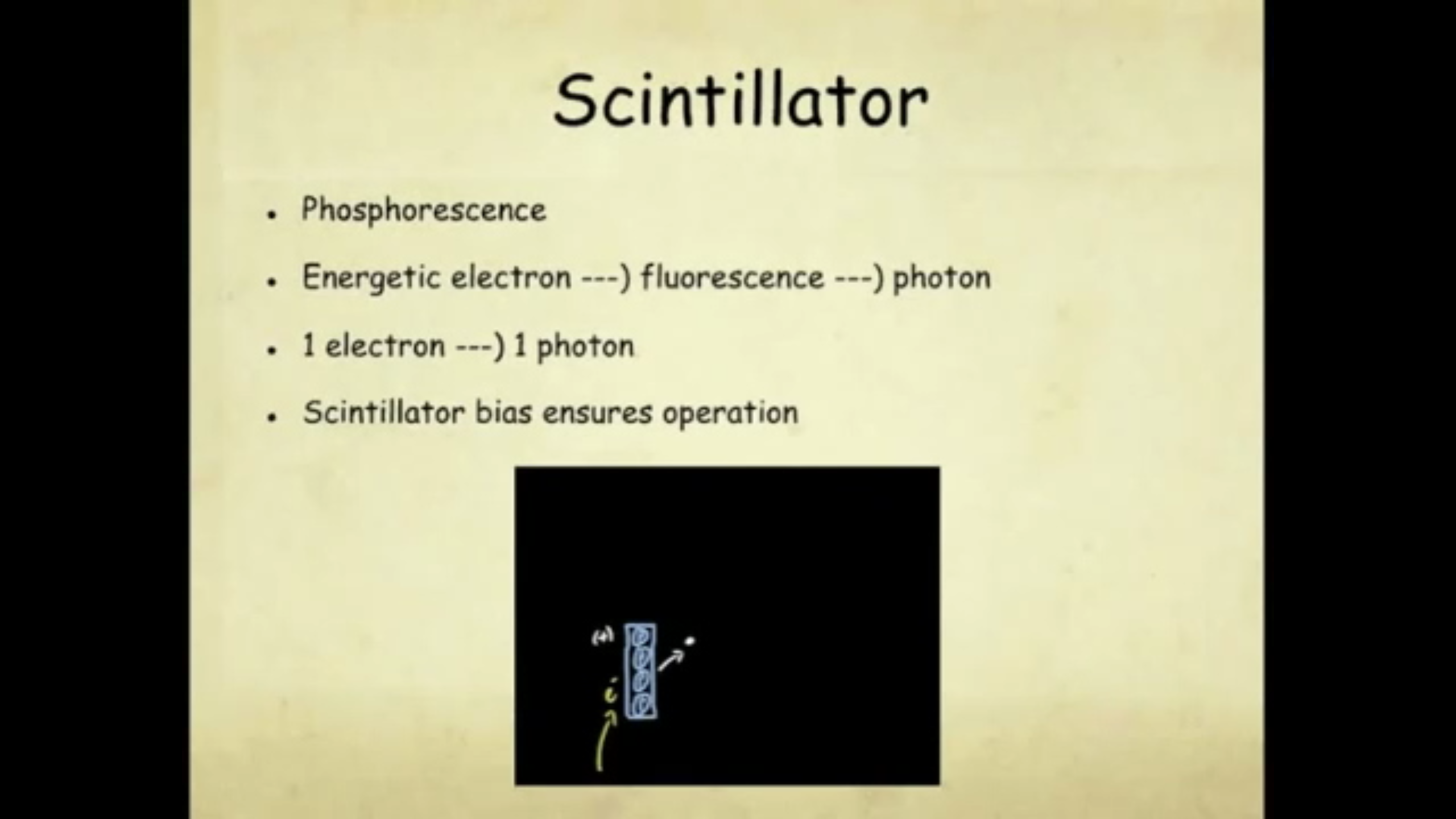 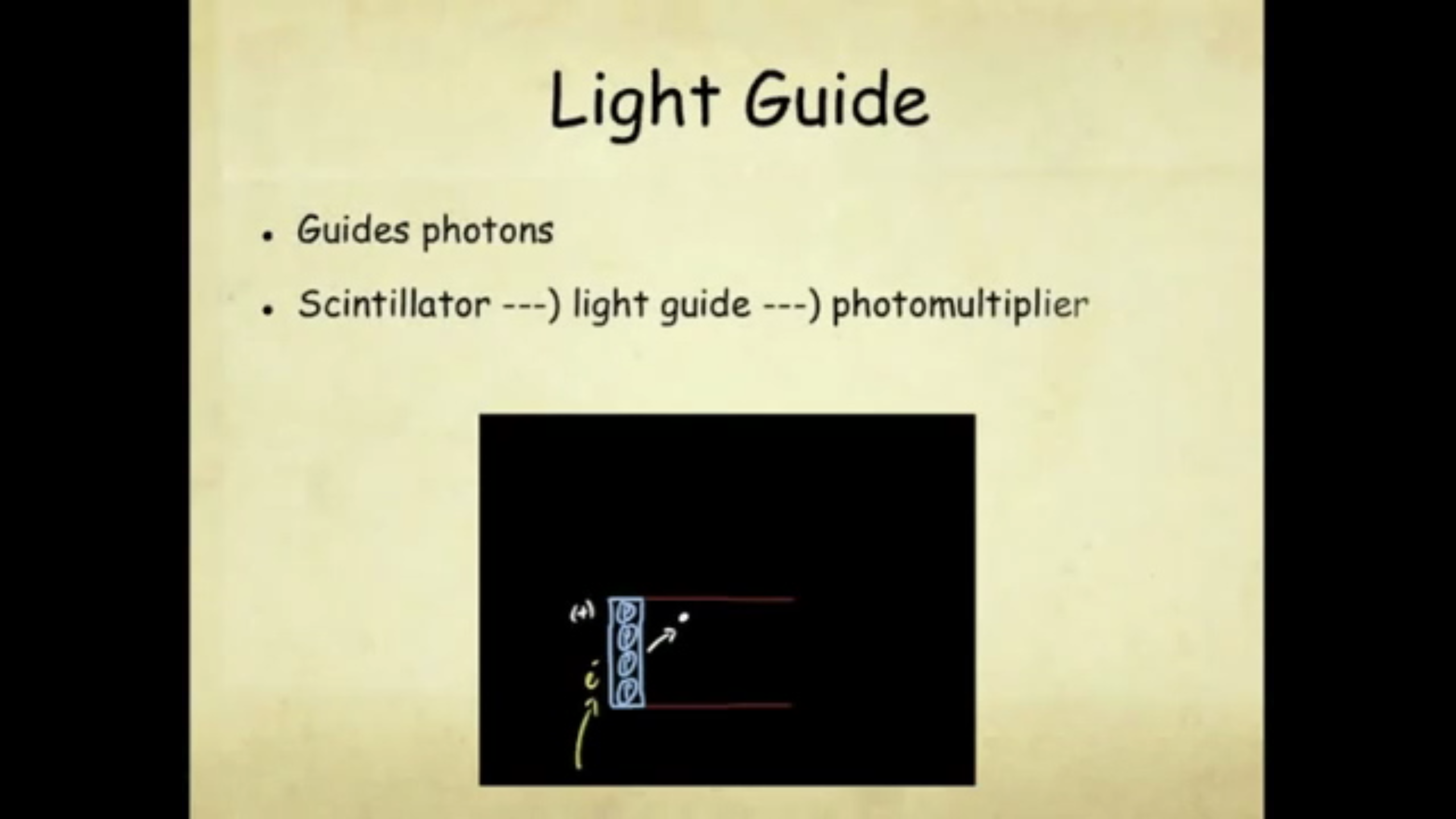 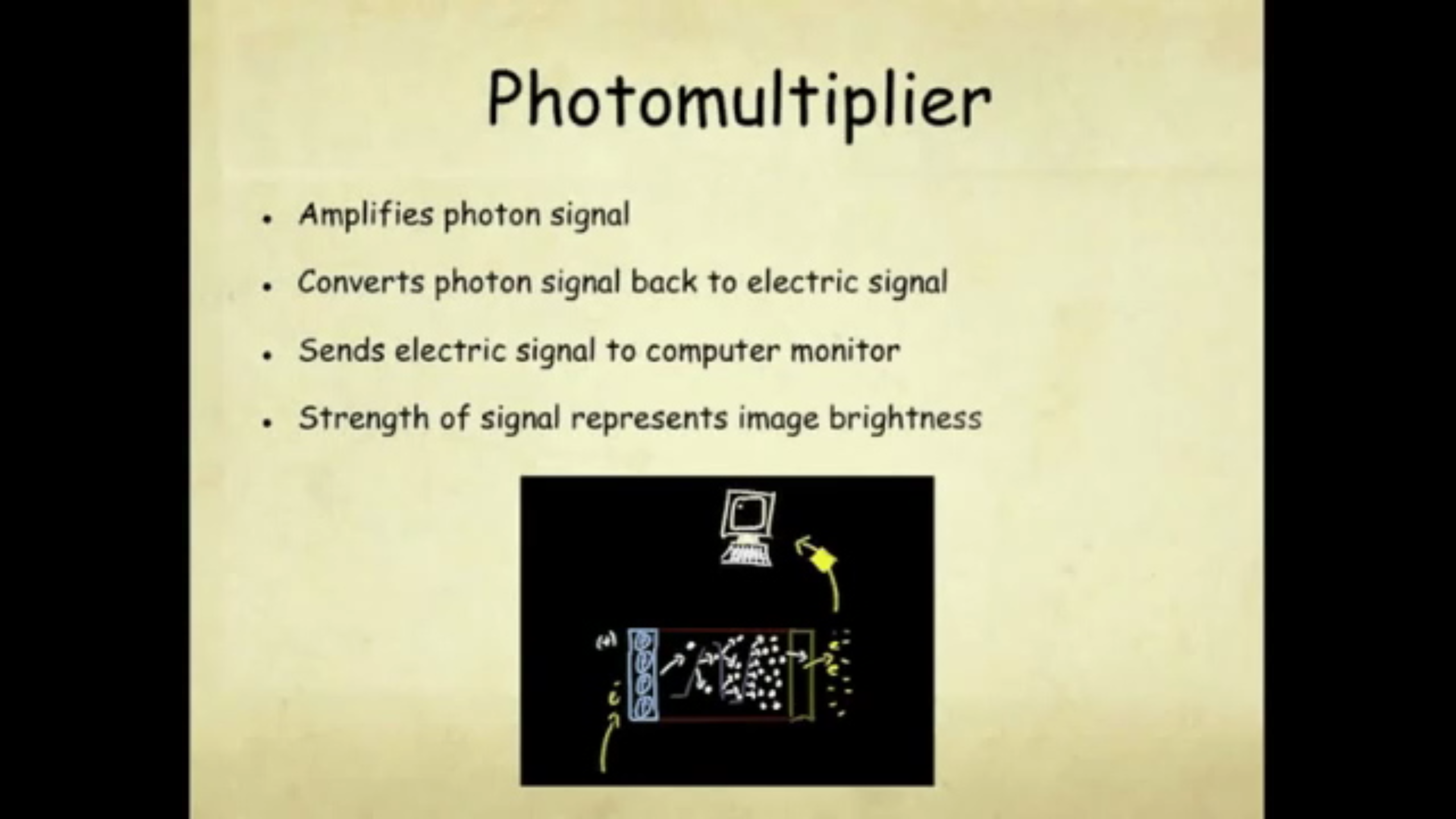 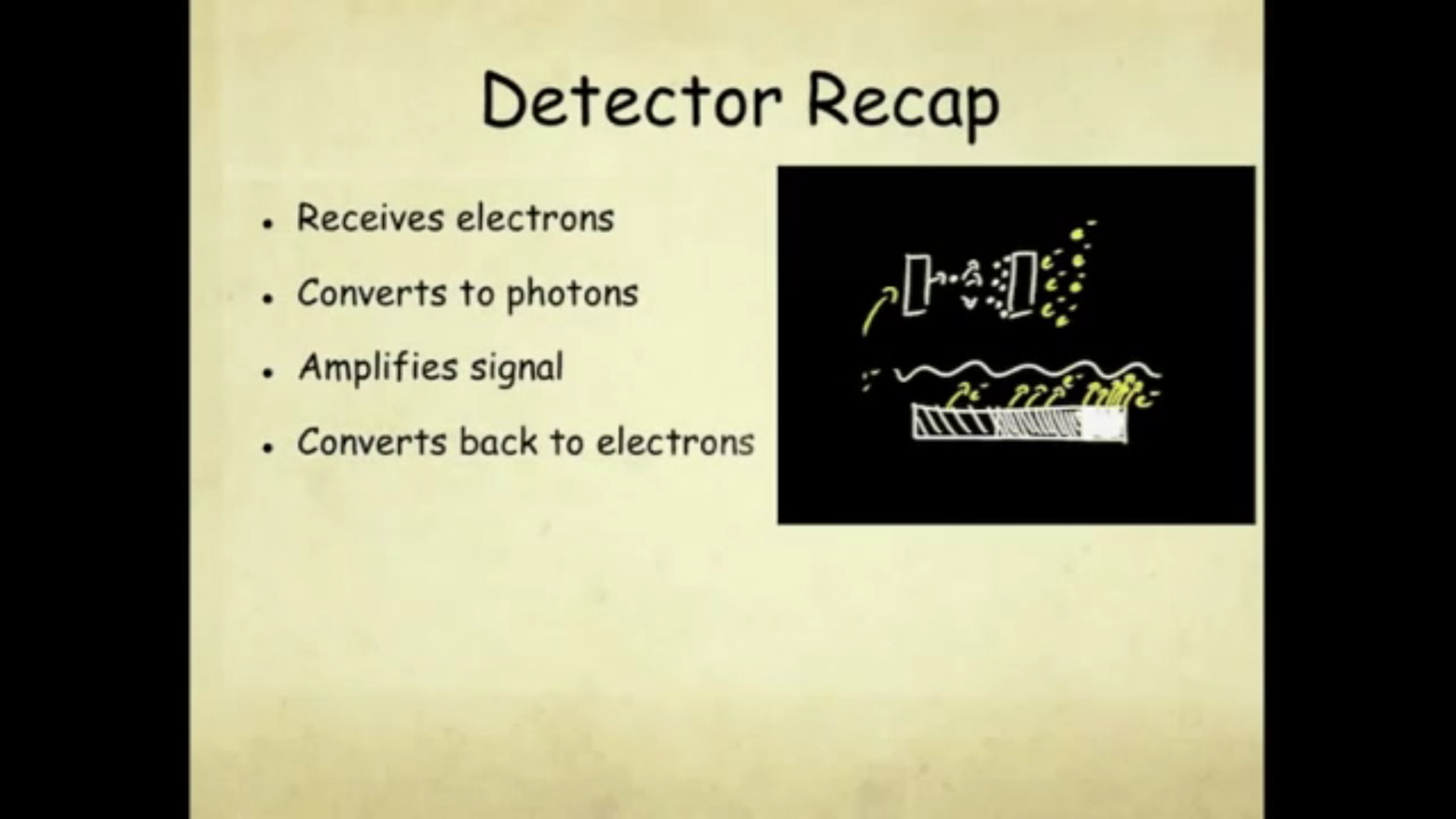 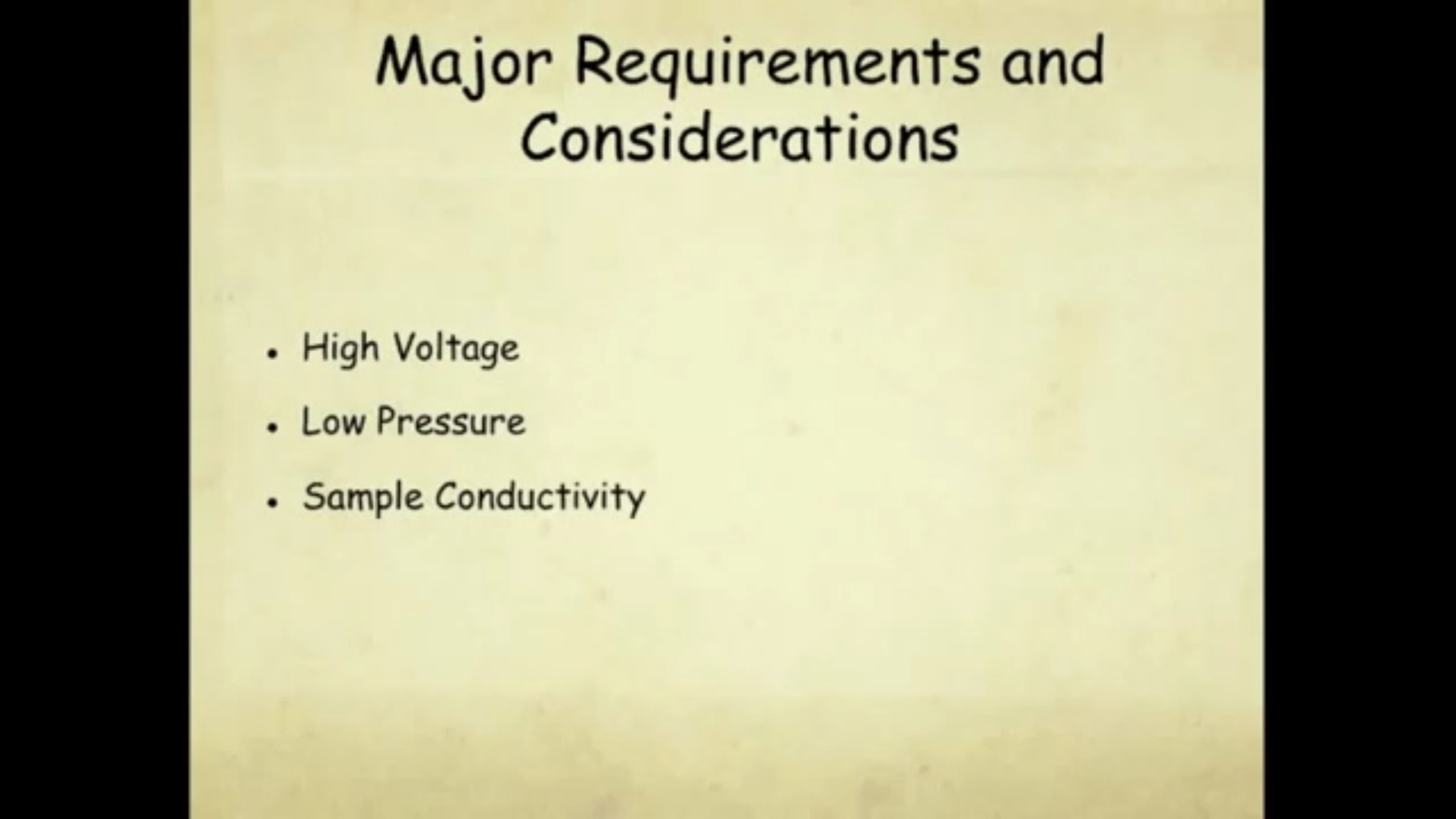 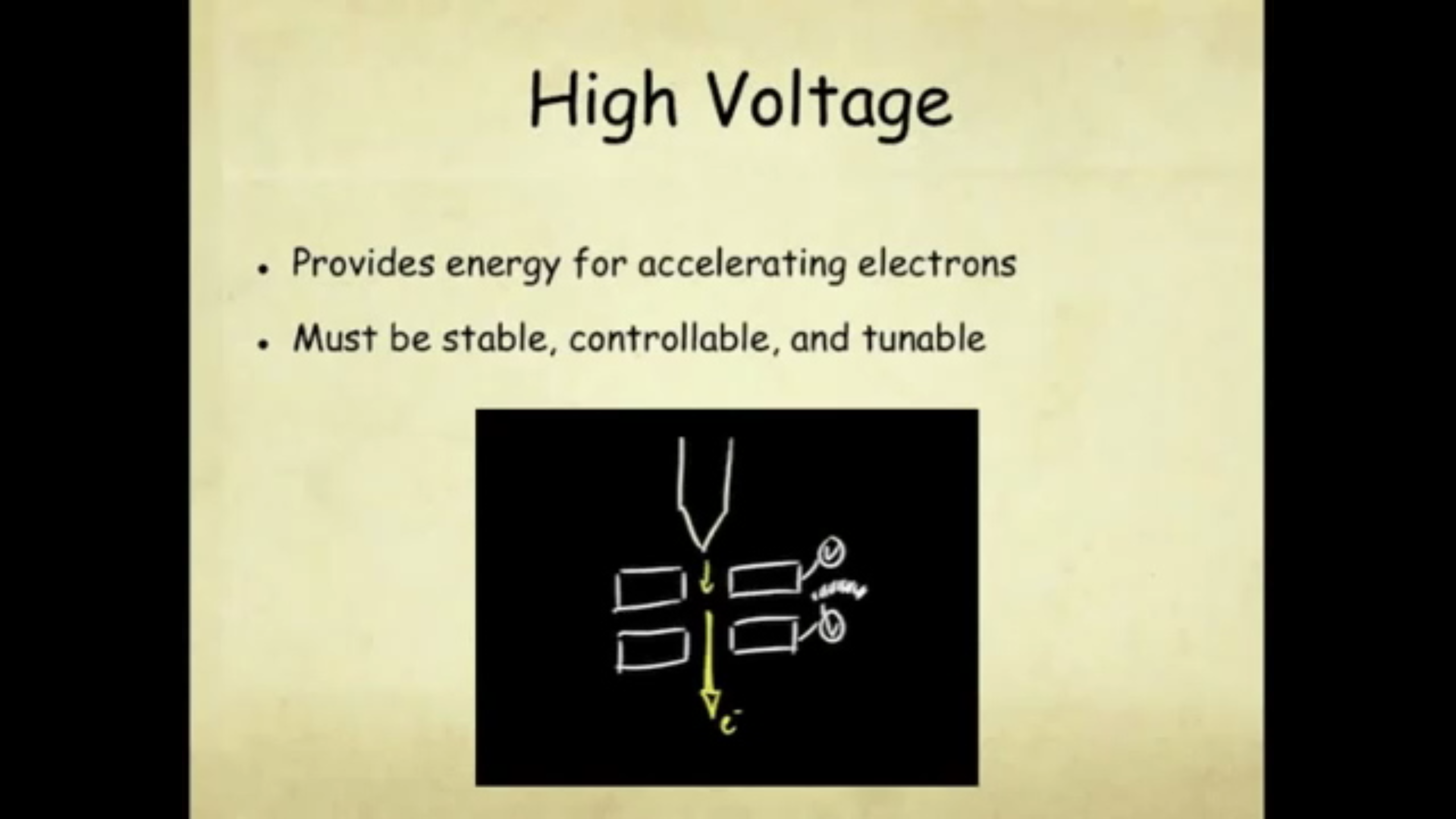 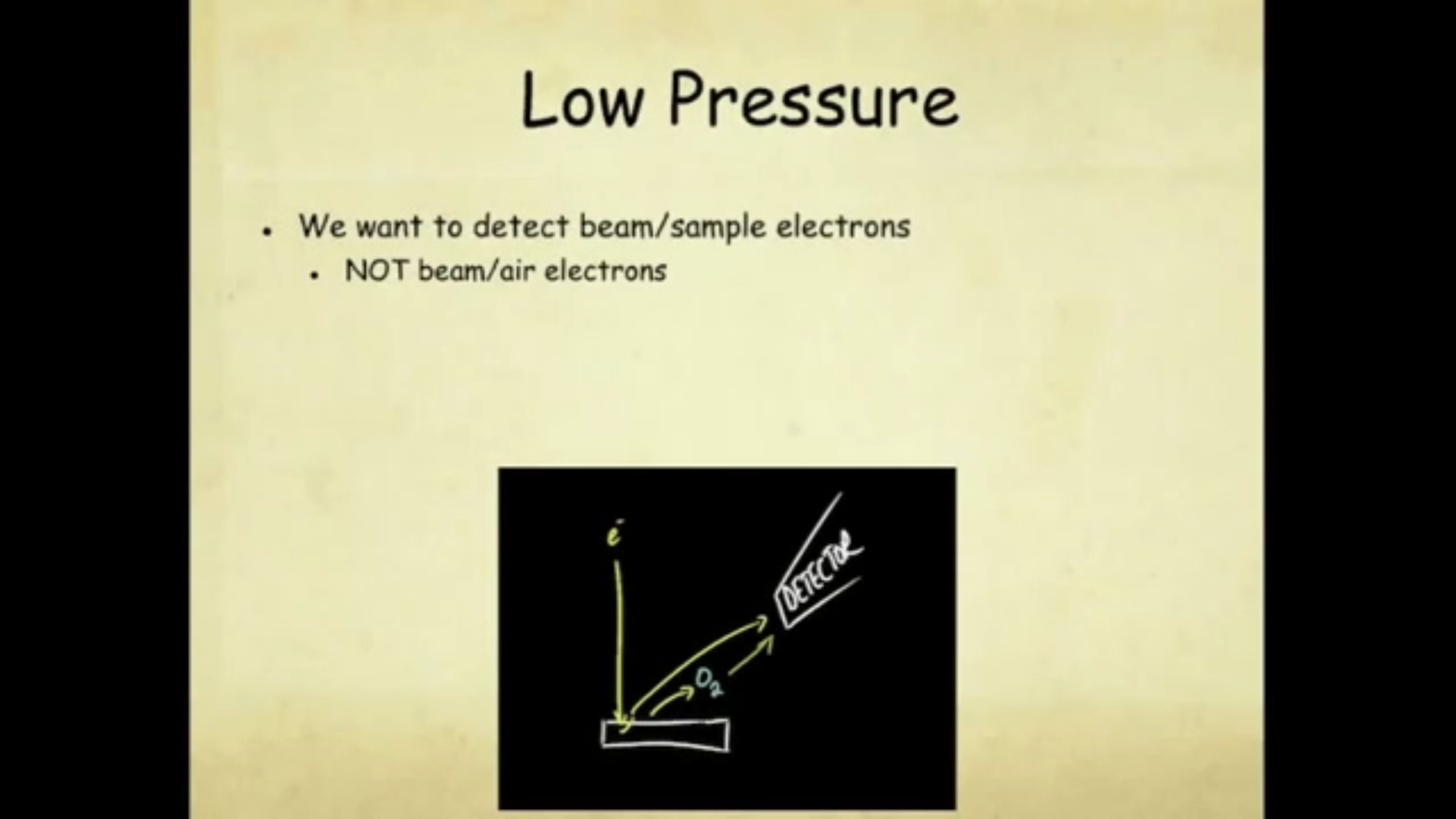 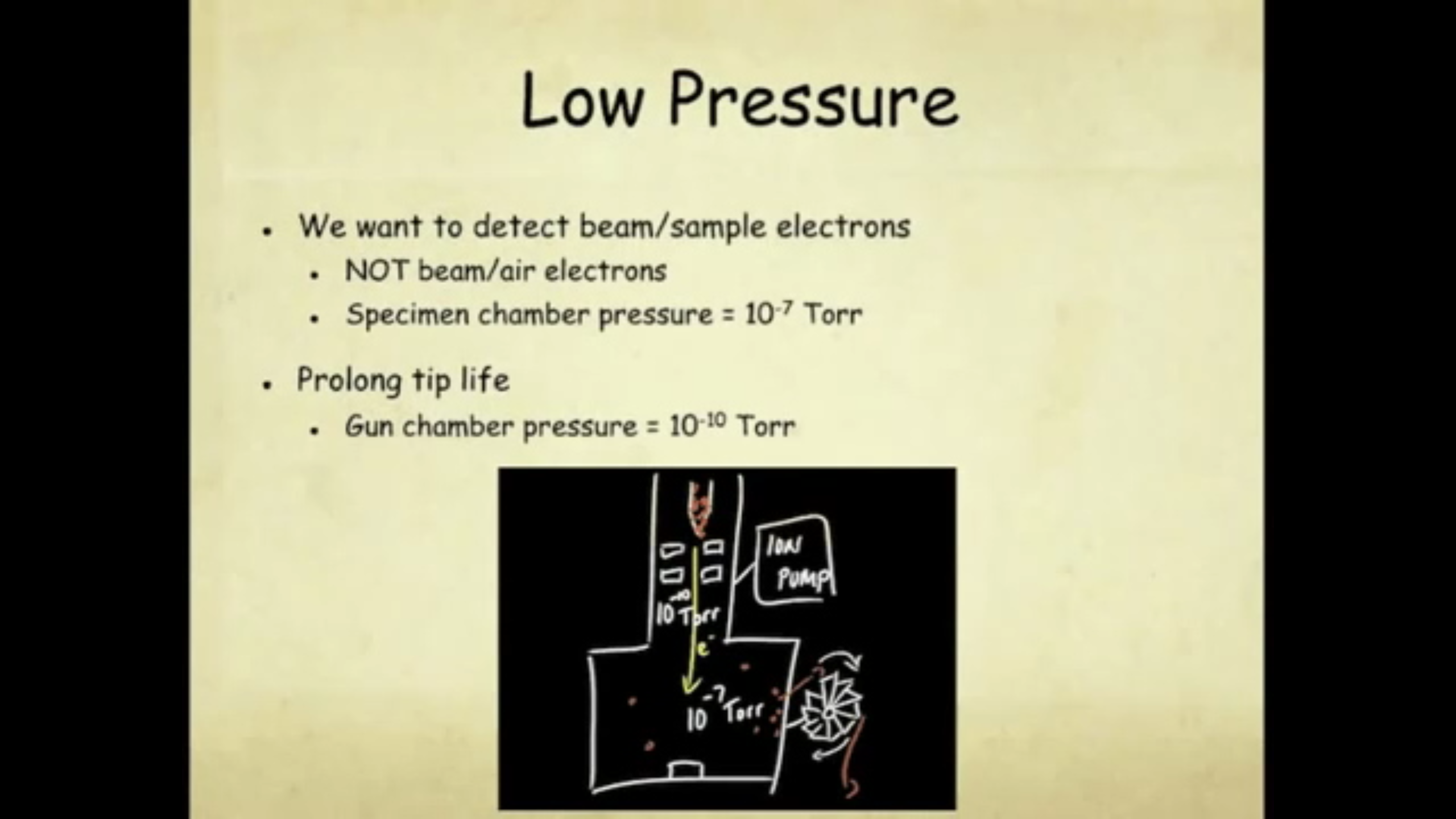 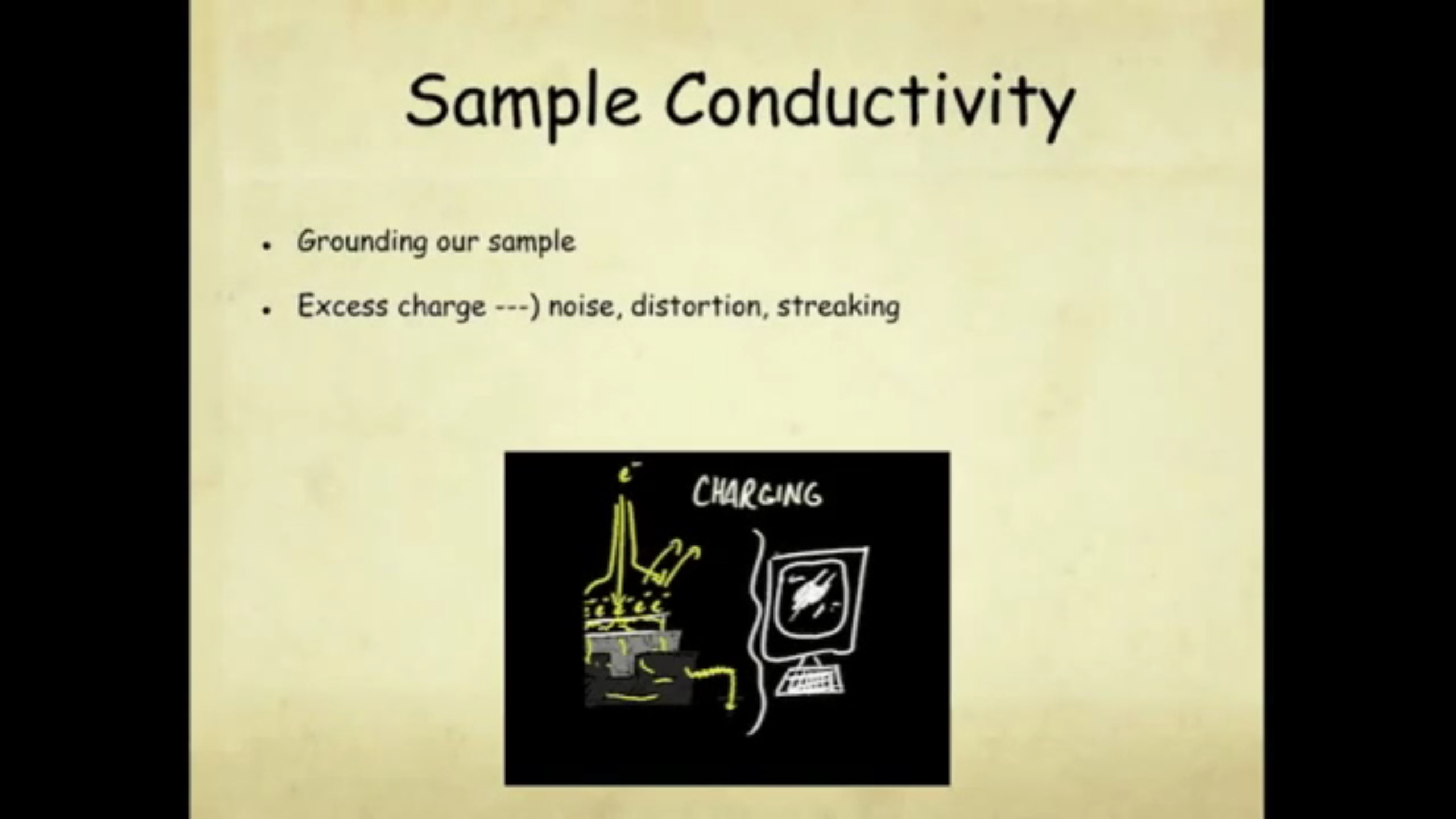 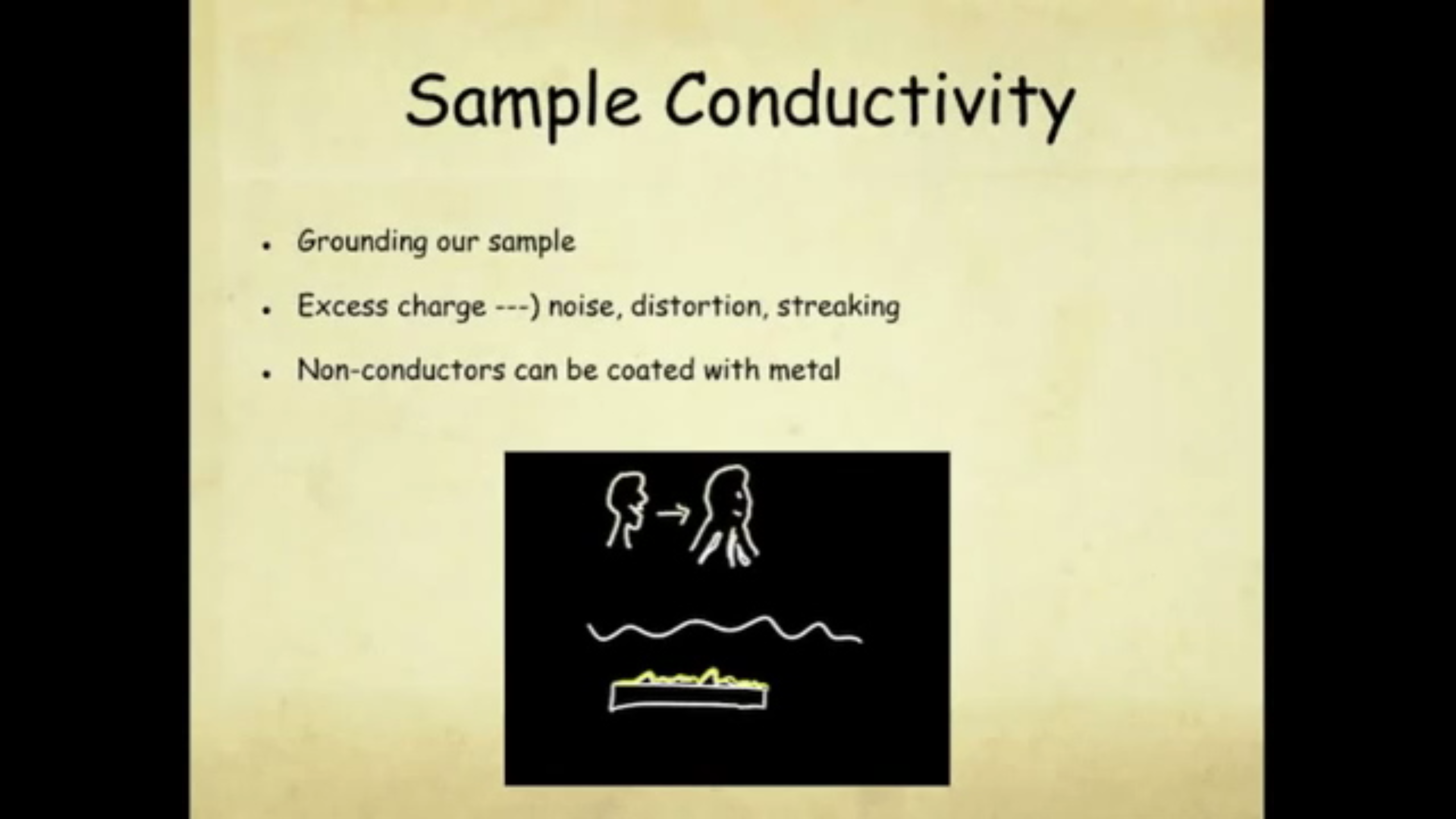 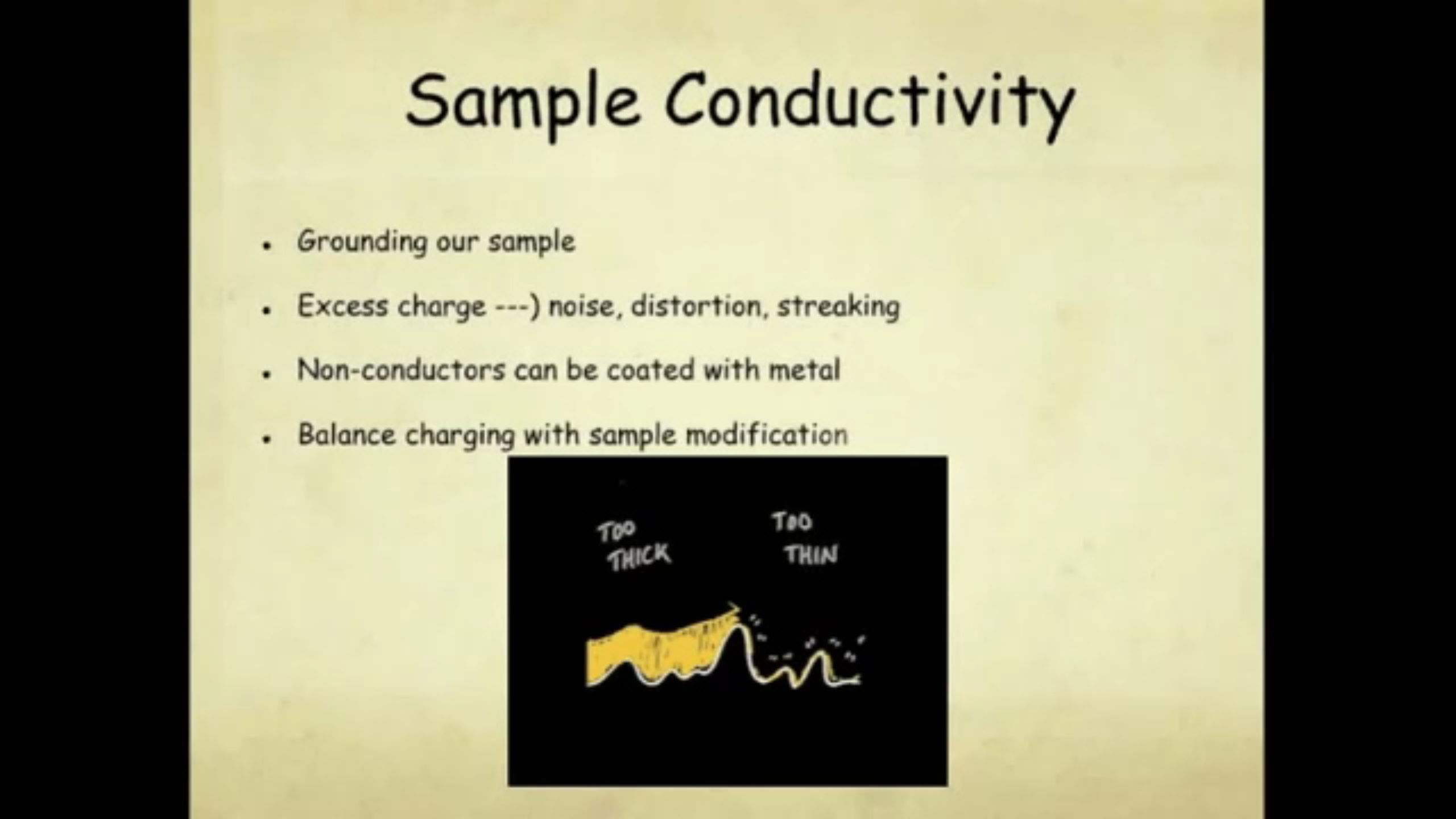 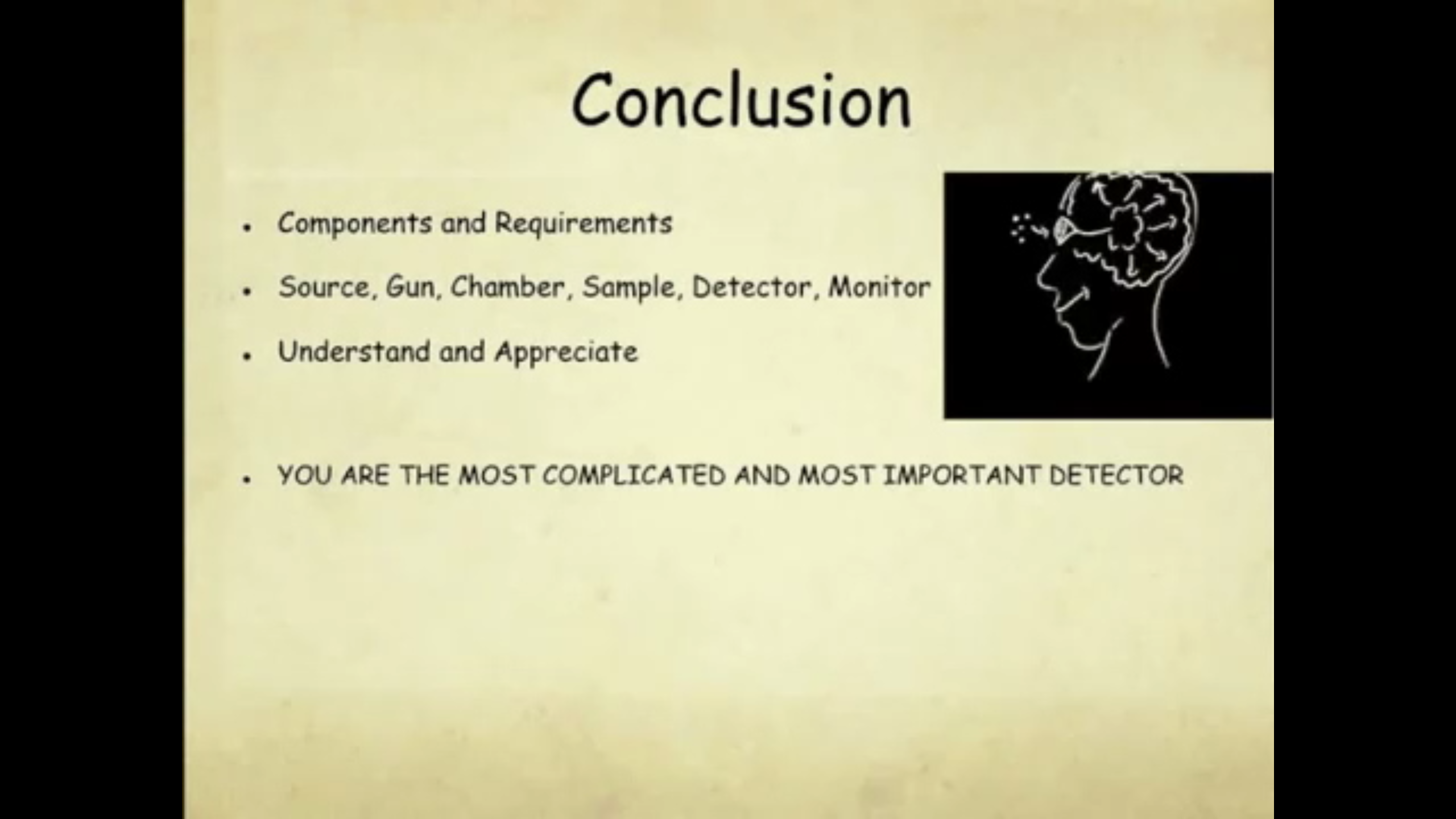 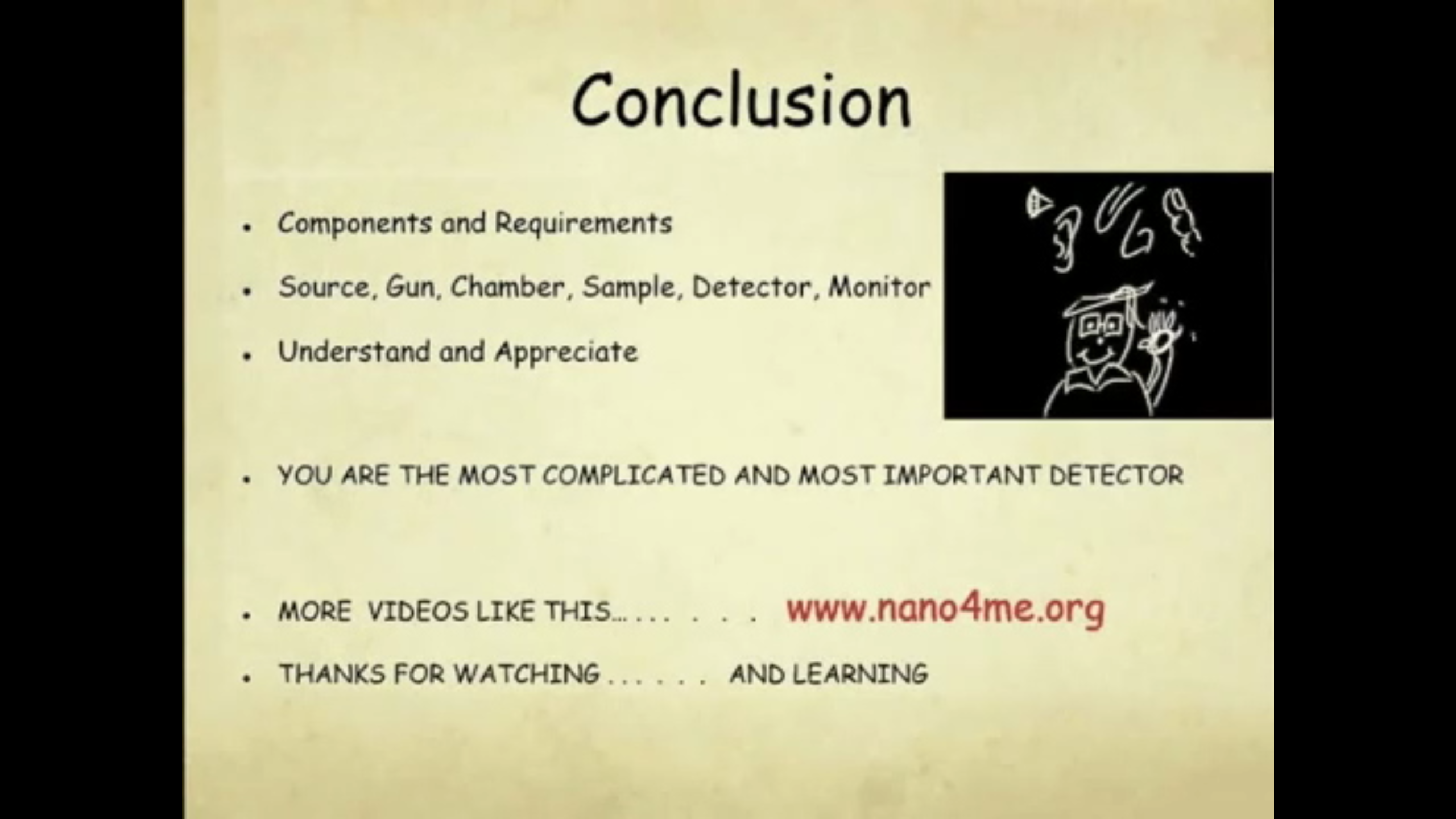 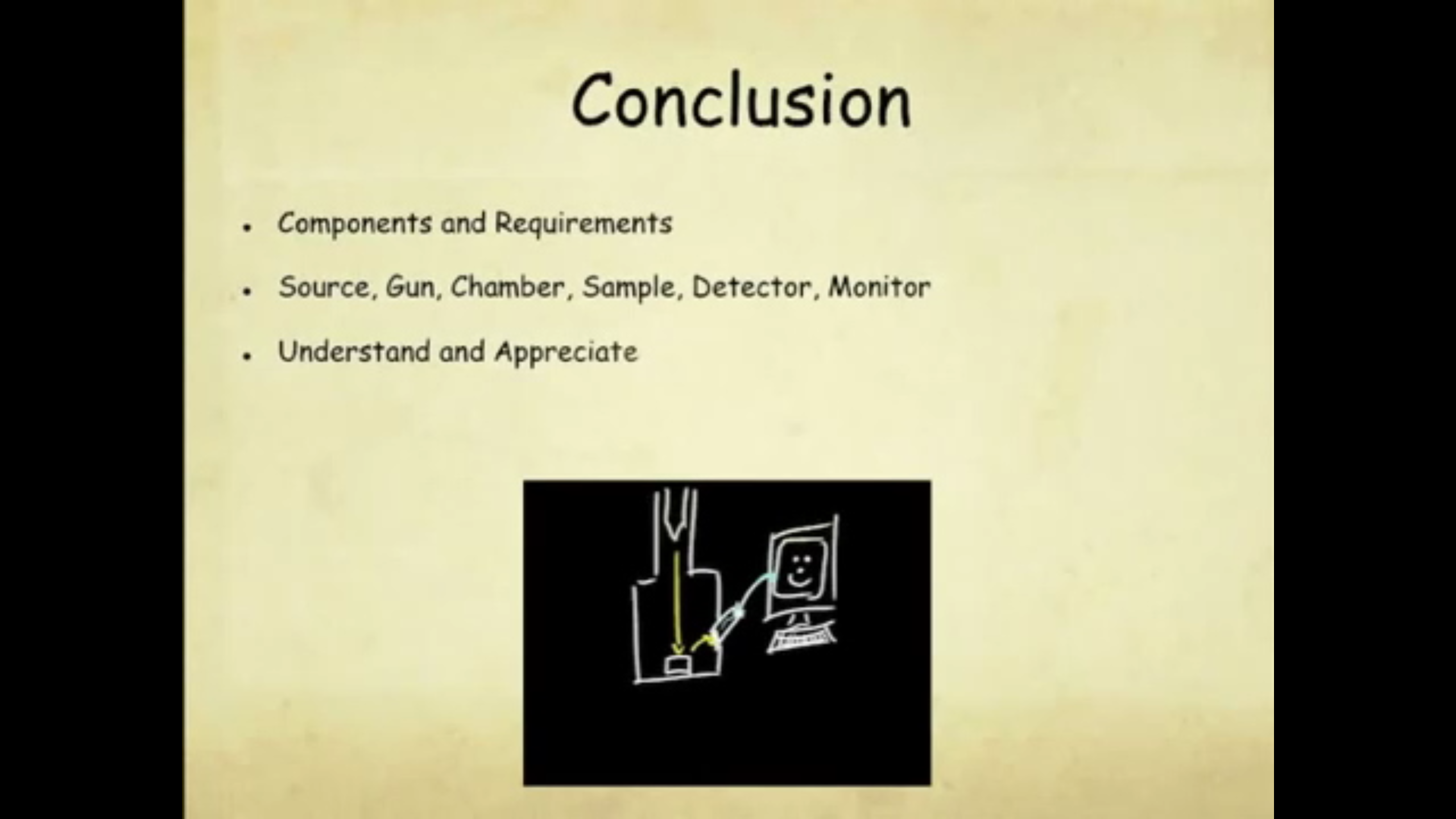